Abductorcuff repair
Dr Jan Myncke
Dr Catherine Gorris
Matti Vervloet
 
H Hart Lier
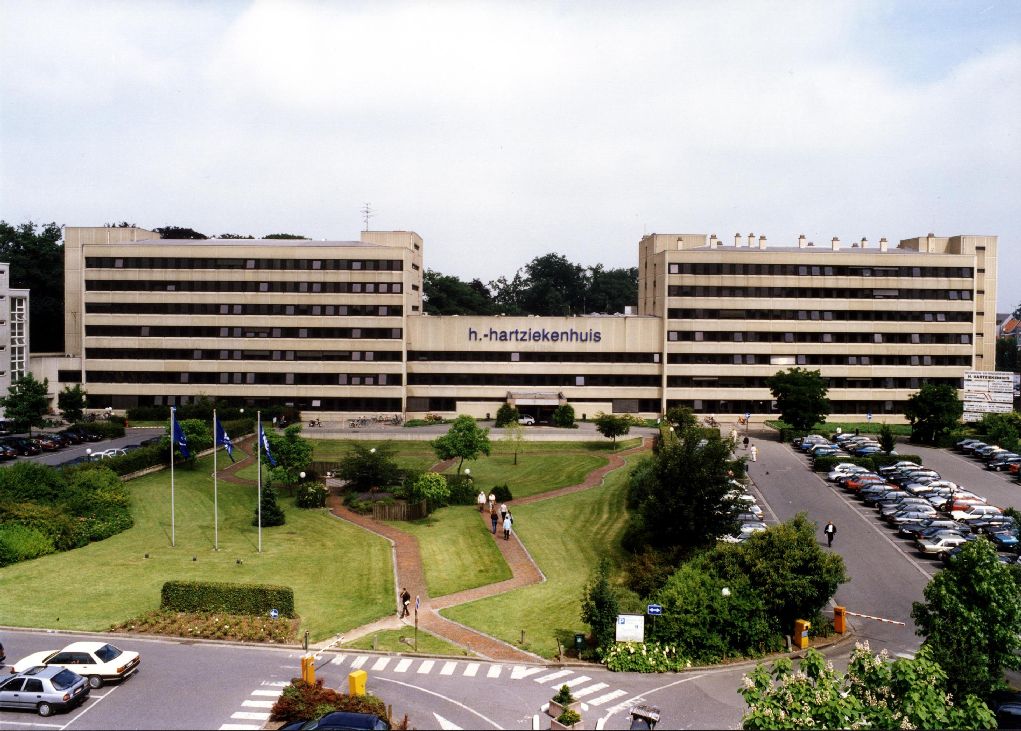 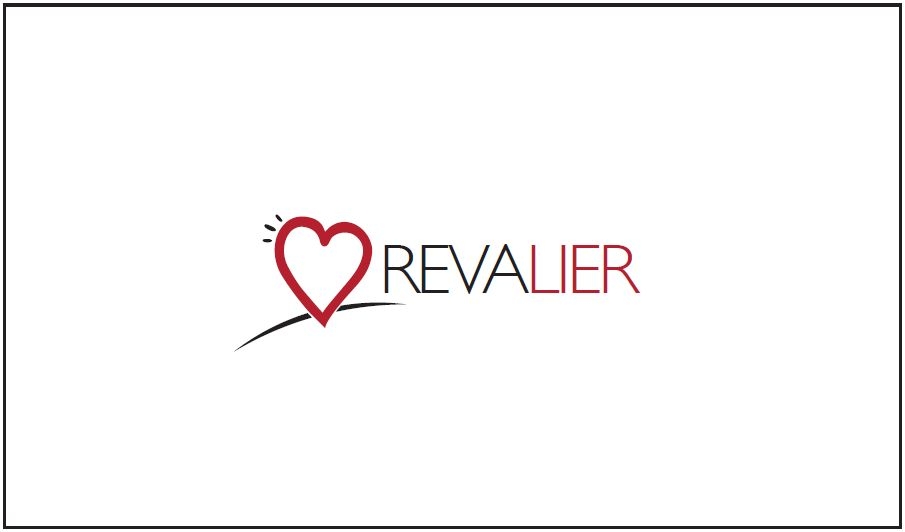 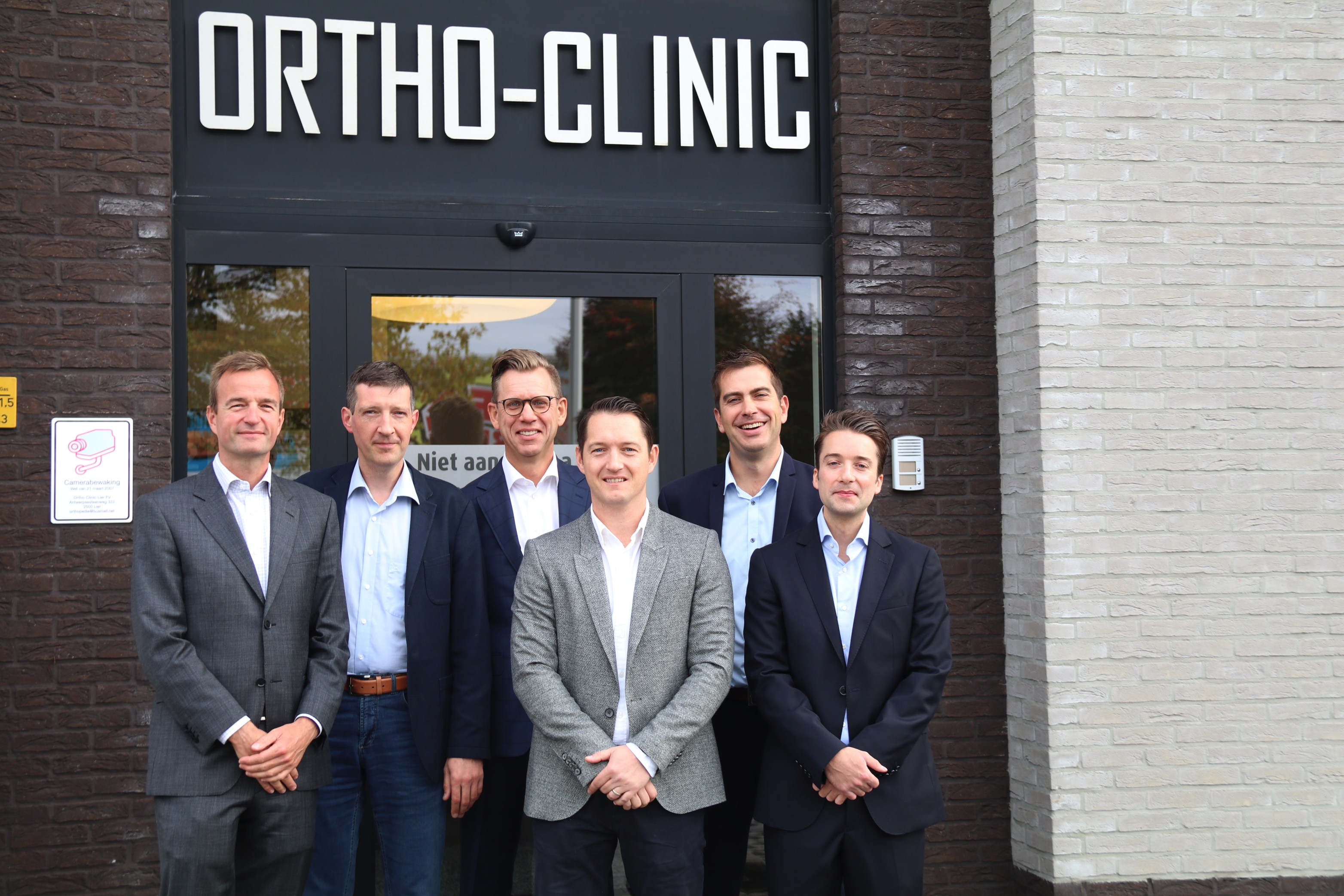 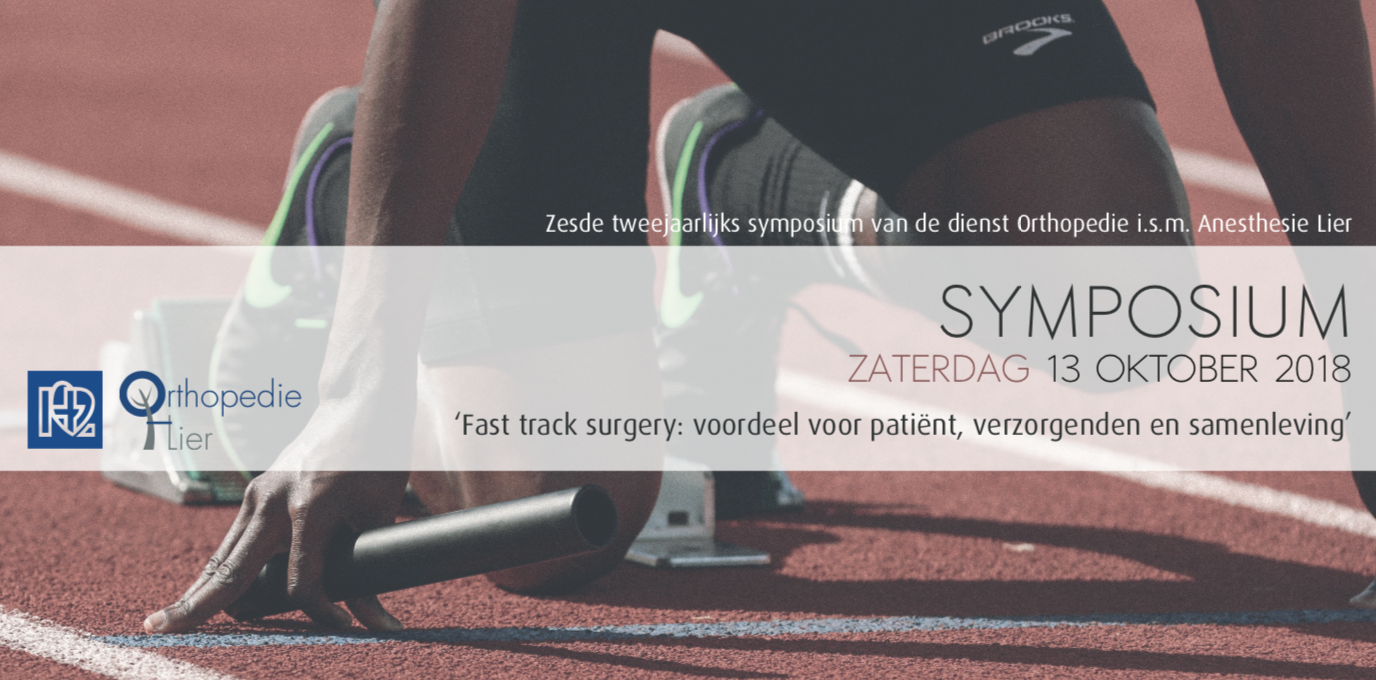 Incidence
Greater trochanter pain syndrome (GTPS)
Segal et al. Arch Phys Med Rehad, 2007
3026 adults 50-79 jaar
Women: 15 % unilateral, 8,5% bilateral
Men: 6,6% unilateral, 1,9% bilateaal
Williams et al. Anesth Analg, 2009
Estimated incidence 1,8/1000 persons
Incidence
Bunker, JBJS Br, 1997
50 patients with hip fracture: 20% rupture
Hendry, Arch Ortho Traumat Surg, 2012
835 THA, 25% gluteal tendon tear, elderly women
GTPS: Differential diagnosis
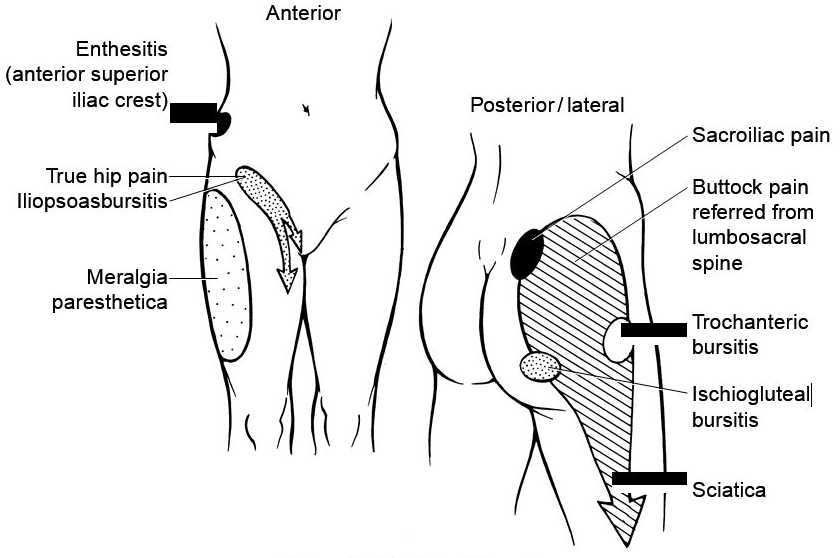 Extra-articular:
External snapping hip
Bursitis
Insertion tendinopathy gluteii
Internal snapping hip (iliopsoas), piriformis, ischiofemoraal impingement, 
Intra-articular: coxartrosis? Femoro-acetabulair impingement?
Referred: lower spine (L3-L4), renal diseases, …
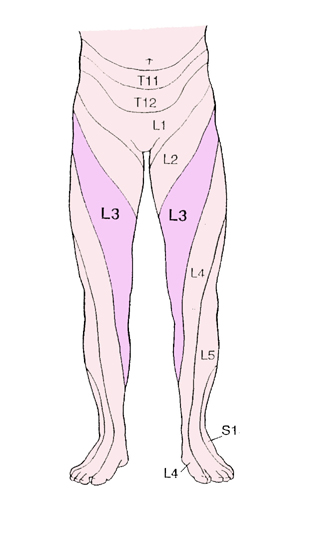 External snapping hip
Fascia jumps over greater trochanter
Somethimes visible, audible click
Ethiology: low muscle belly of tensor fascia, lateralised greater trochanter, ...
Often asymptomatic
Possible cause of trochanteric bursitis
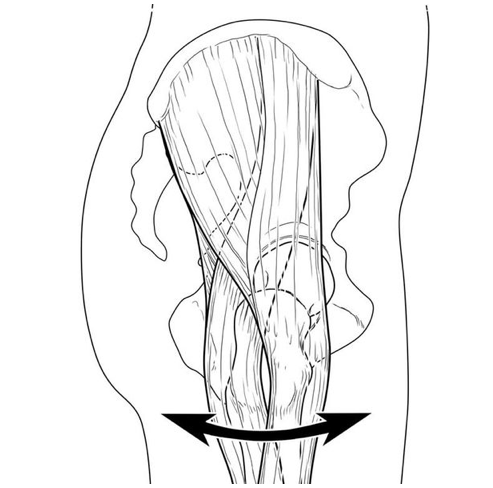 Trochanteric bursitis
Inflammation of bursa trochanterica
Symptoms:
Pain lateral of the hip
Pain after excercise
Local tenderness on palpation
Causes:
Direct impact
Overuse ?
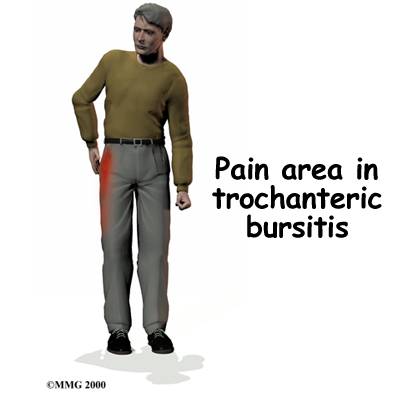 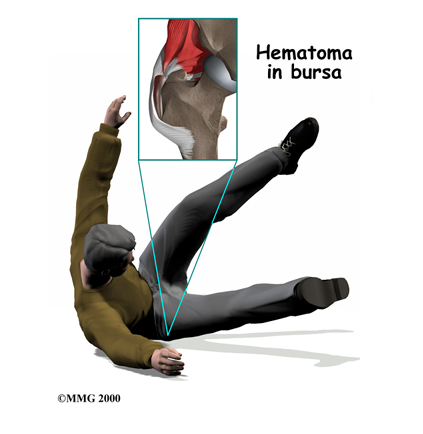 Abductor cuff tendinopathy
Insertion tendinopathy of gluteus medius – minimus on trochanter
Tendon degeneration – inflammation (tendinitis) - partial thickness tear – full thickness tear
Causes:
Degenerative
After direct impact
After THP (anterolateral approach)
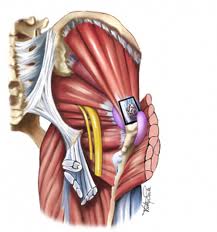 Anatomy
Fascia lata
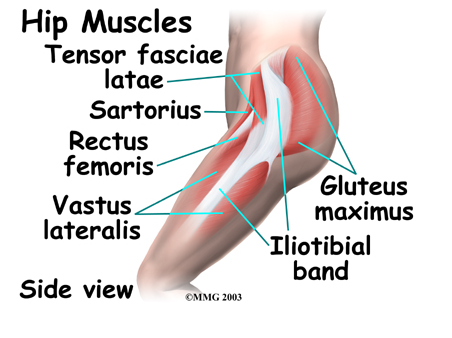 Anatomy
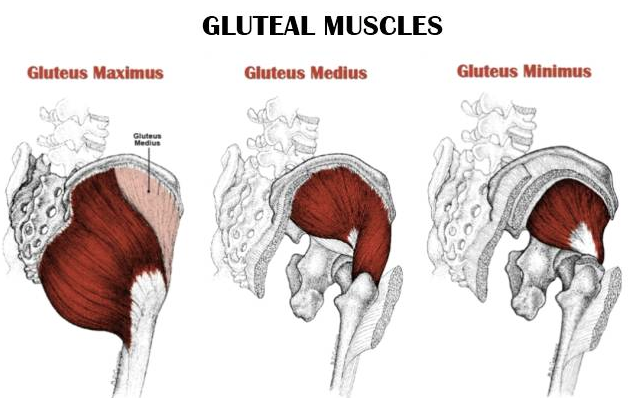 Anatomy
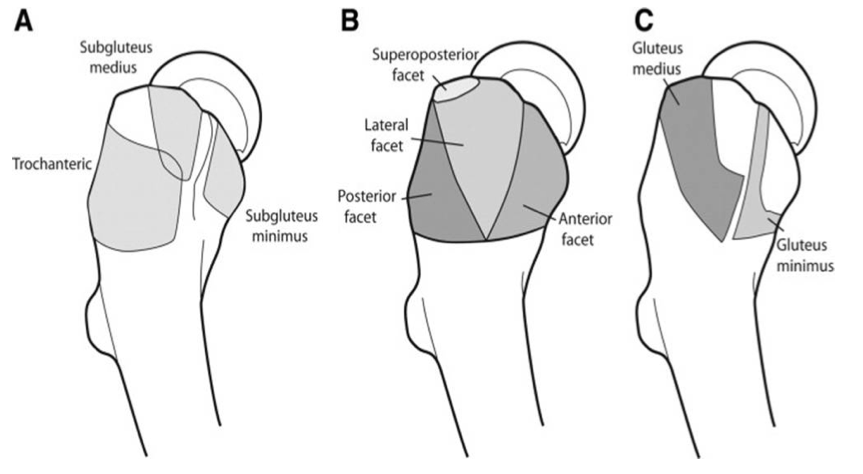 Insertion on trochanter
Gluteus minimus 
Anterior facet
Anterior en superior capsula of hip
Gluteus medius
Anterior + middle part on lateral facet
Posterior part on superoposterior facet
Anatomy
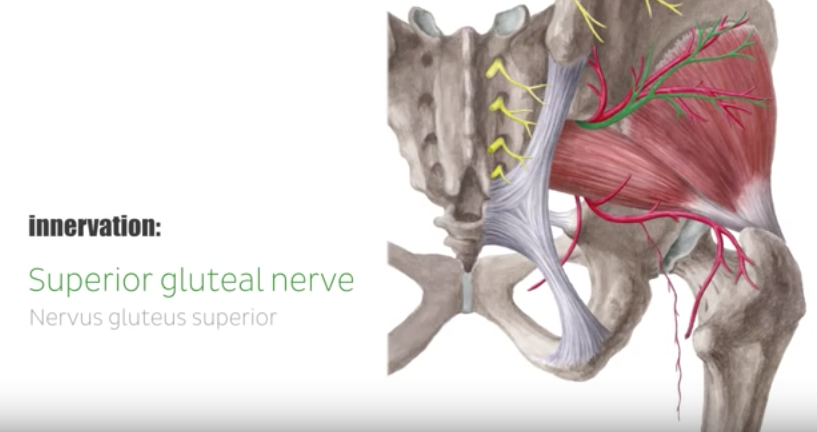 Functional anatomygluteus minimus: flexion hip
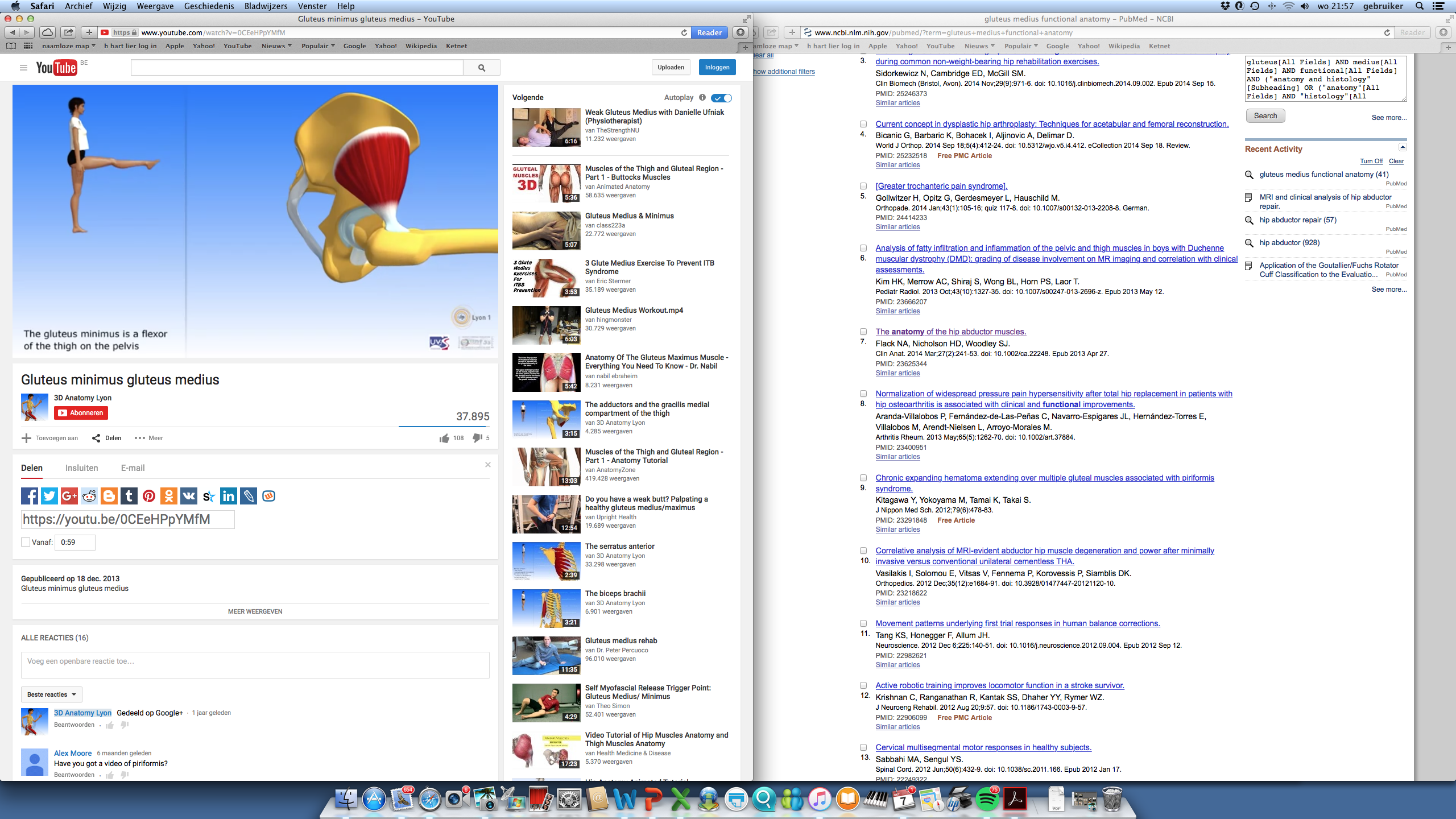 Functional anatomygluteus minimus: endorotation hip
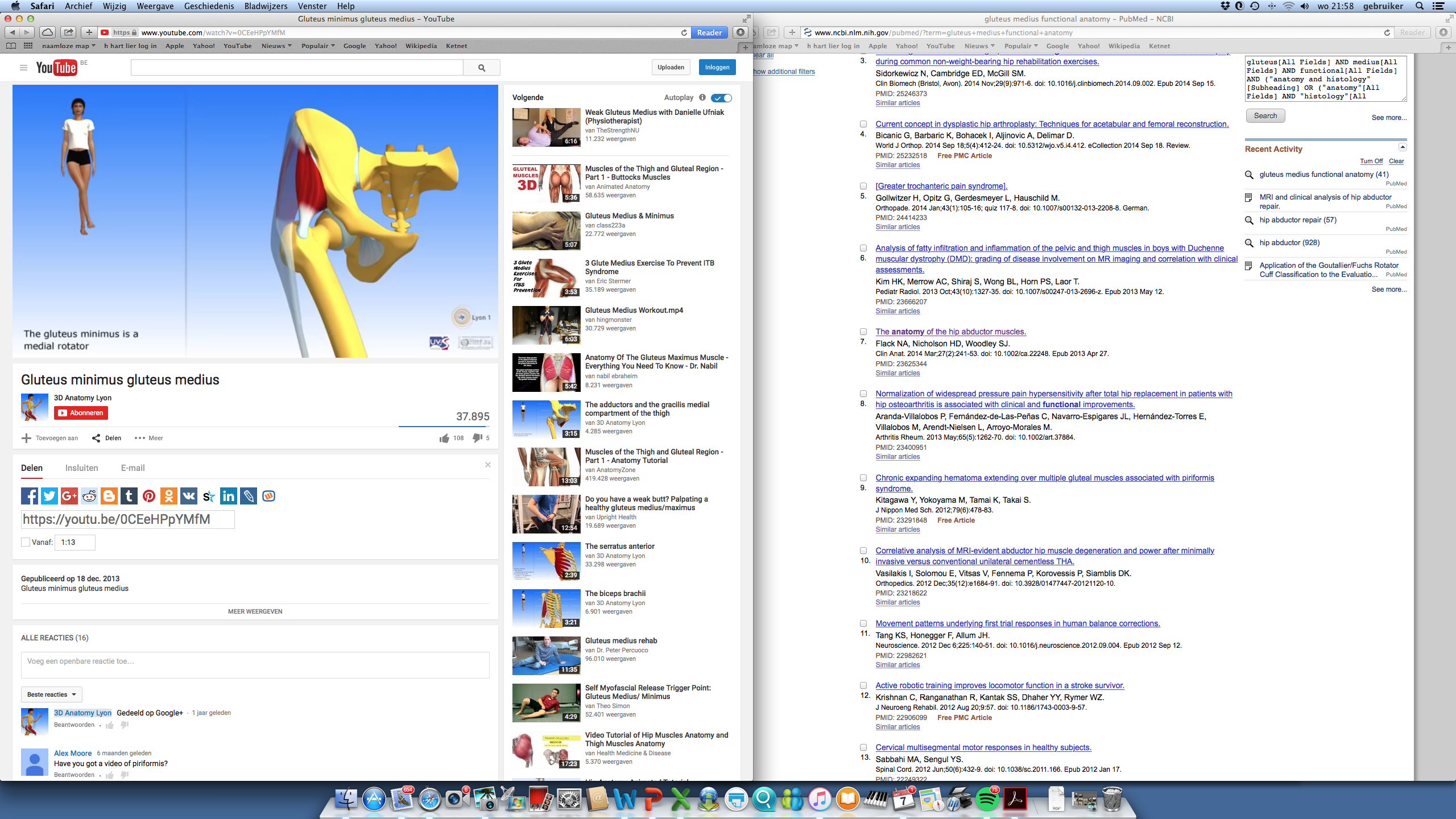 Functional anatomygluteus minimus: anteversion
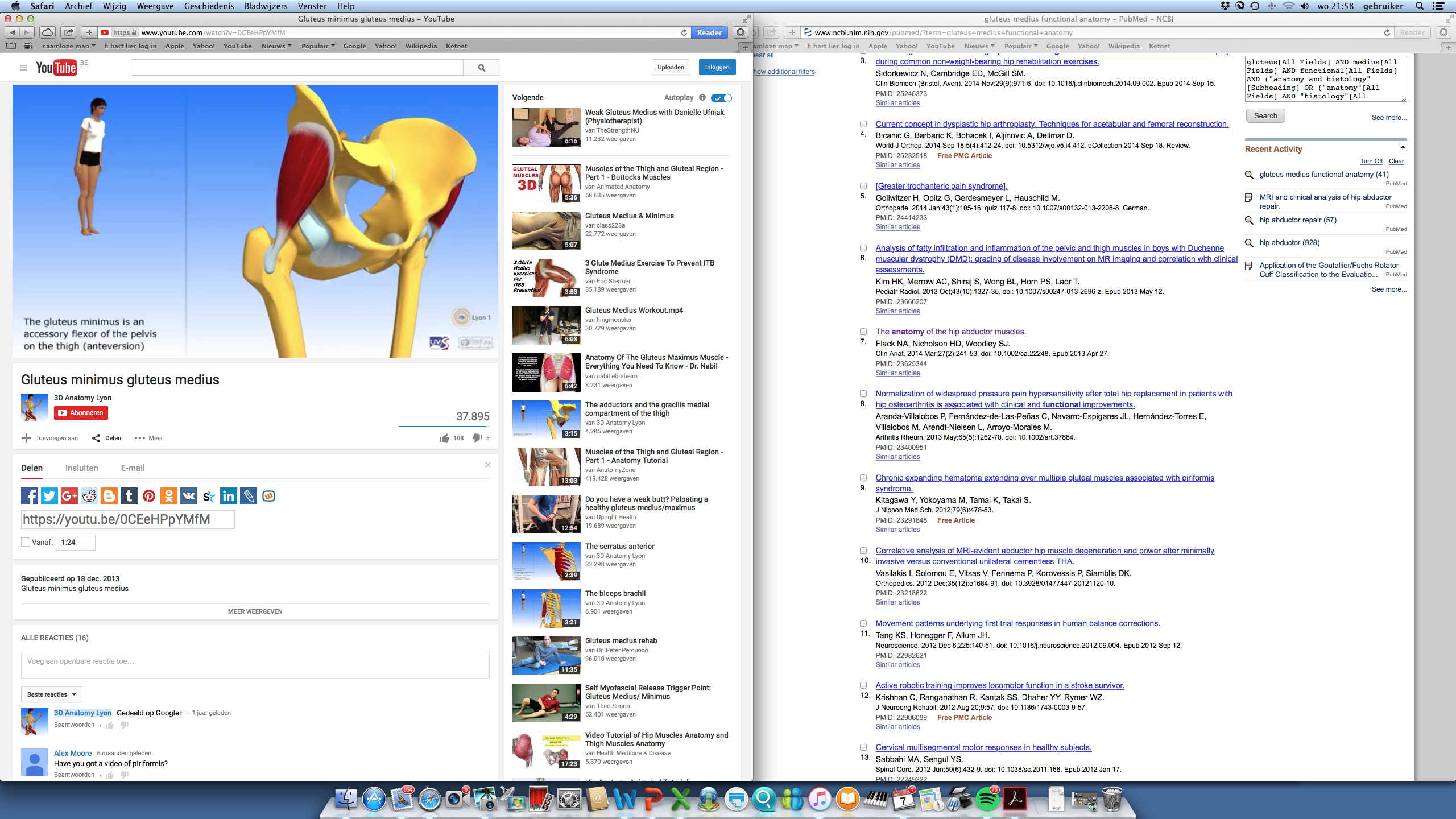 Functional anatomyglut minimus + medius: abduction
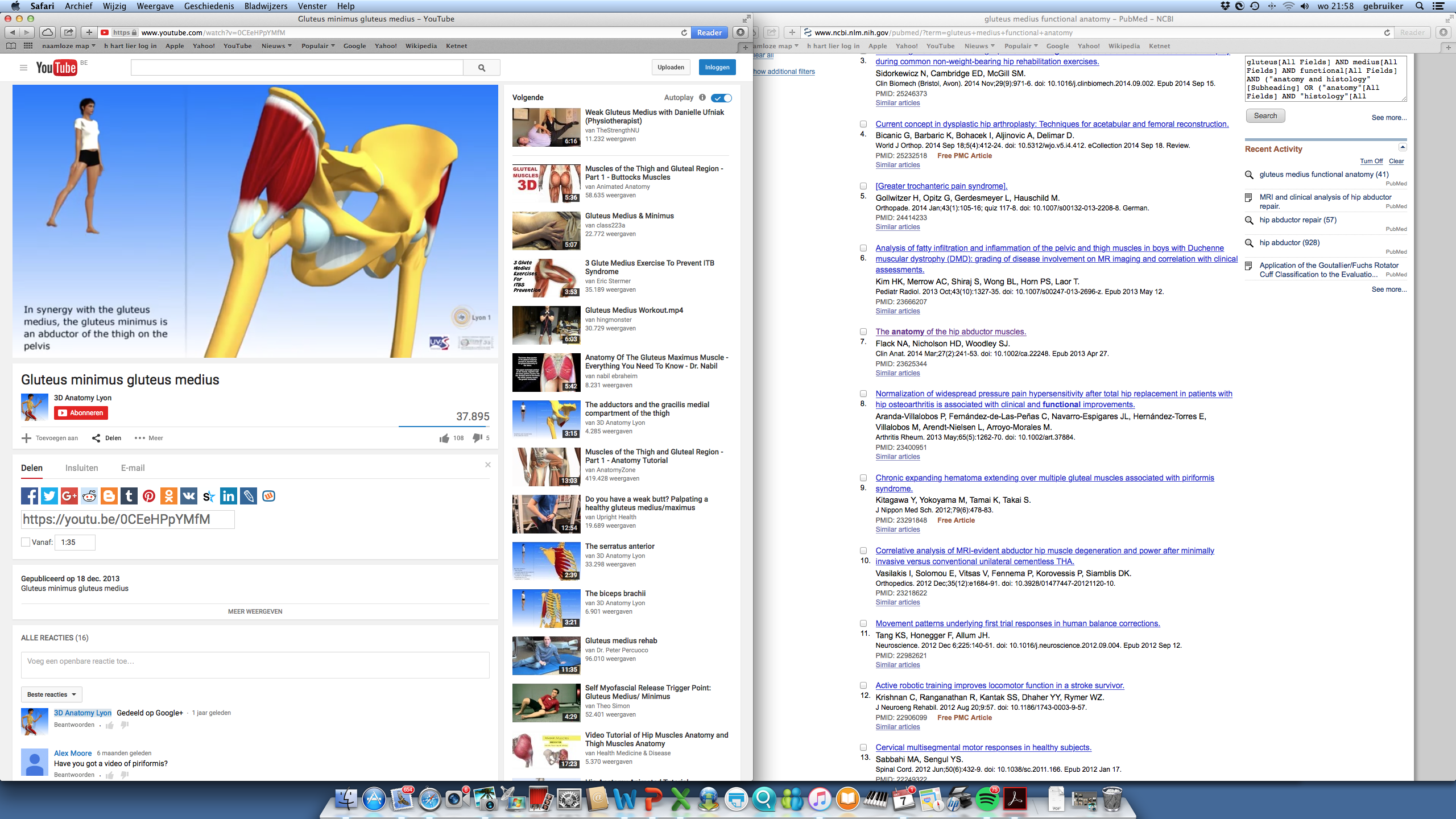 Functional anatomyglut min + max: pelvic balans
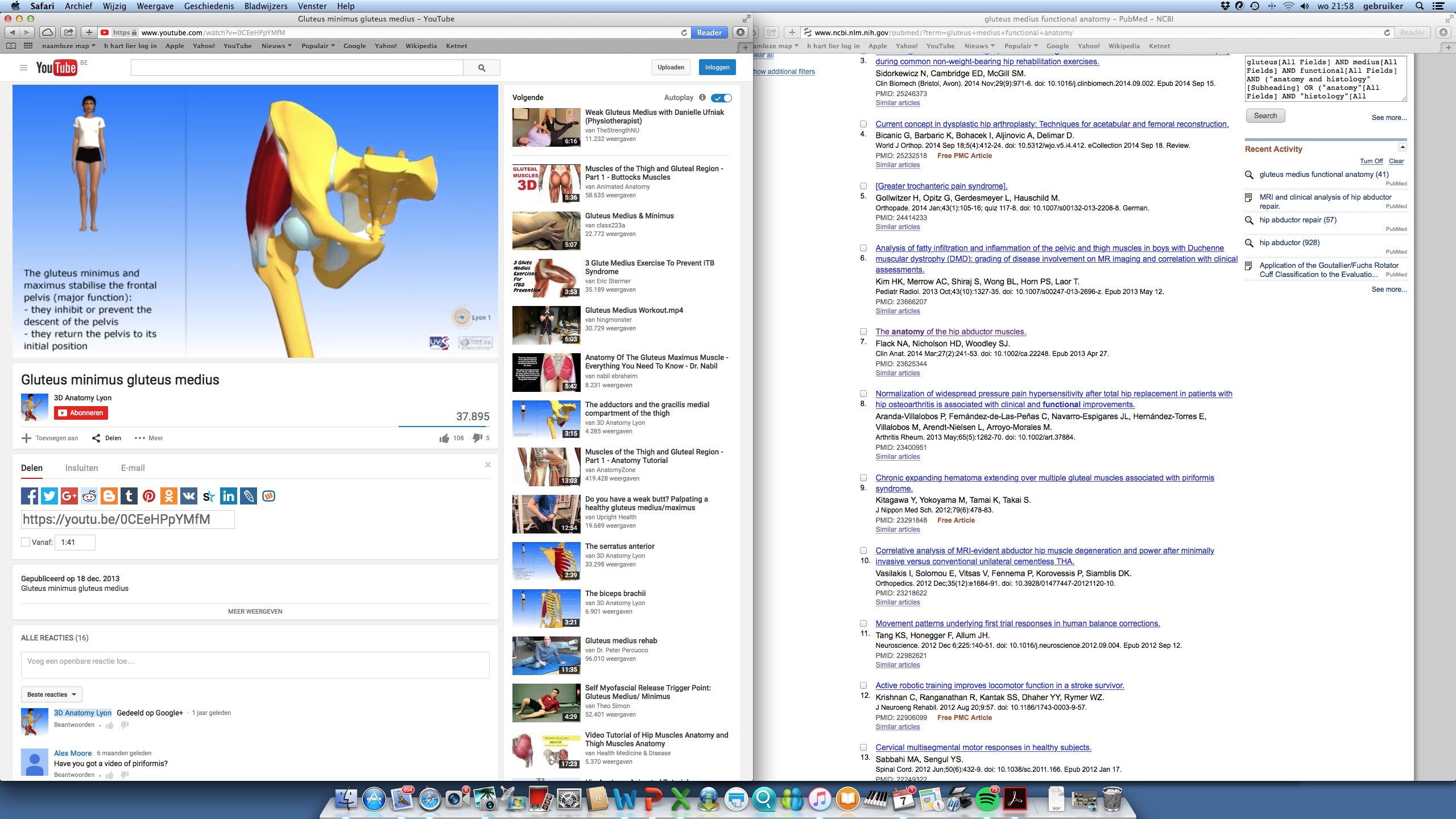 Functional anatomygluteus medius: abduction
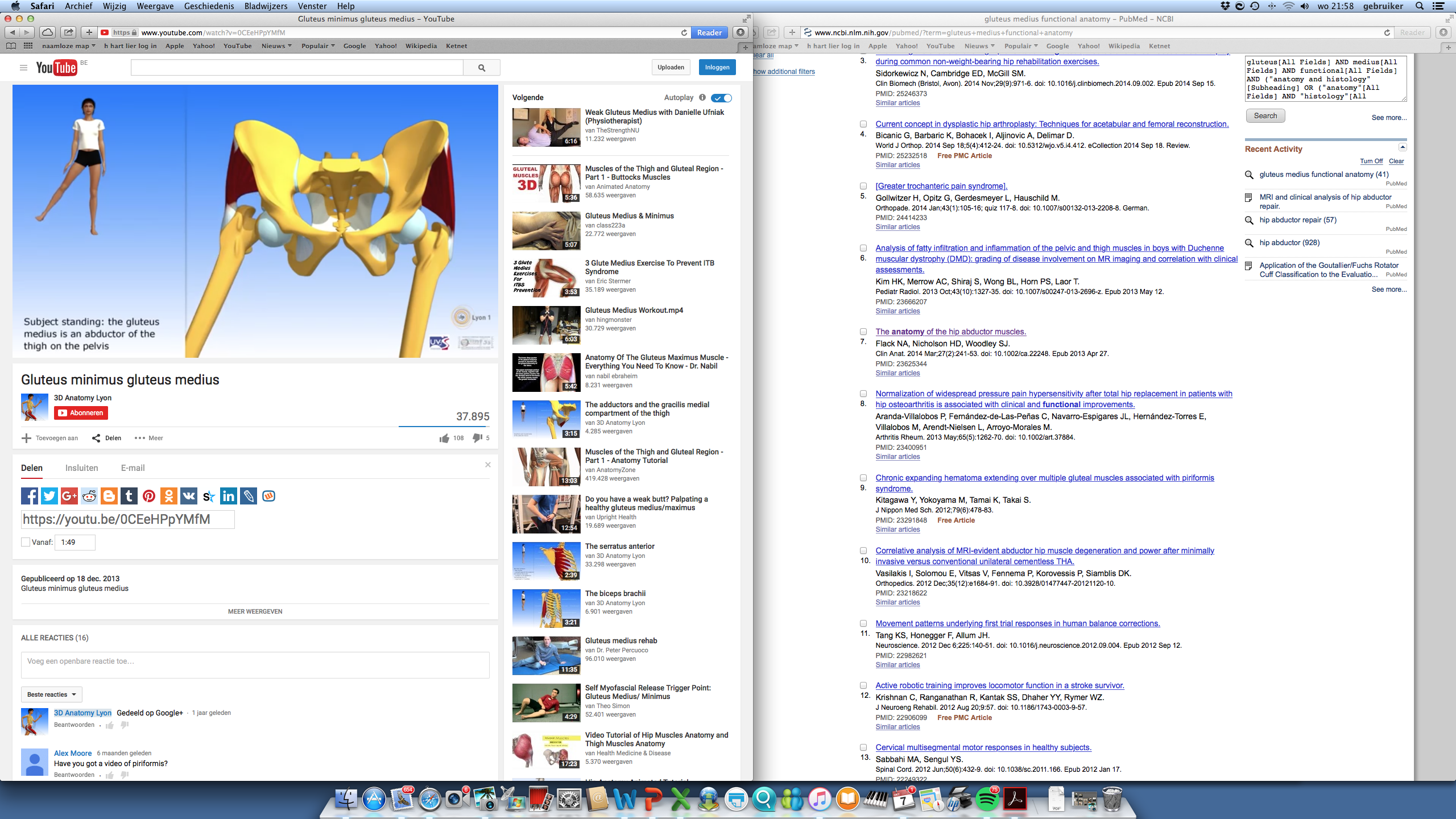 Functional anatomyglut med + min: pelvis horizontal
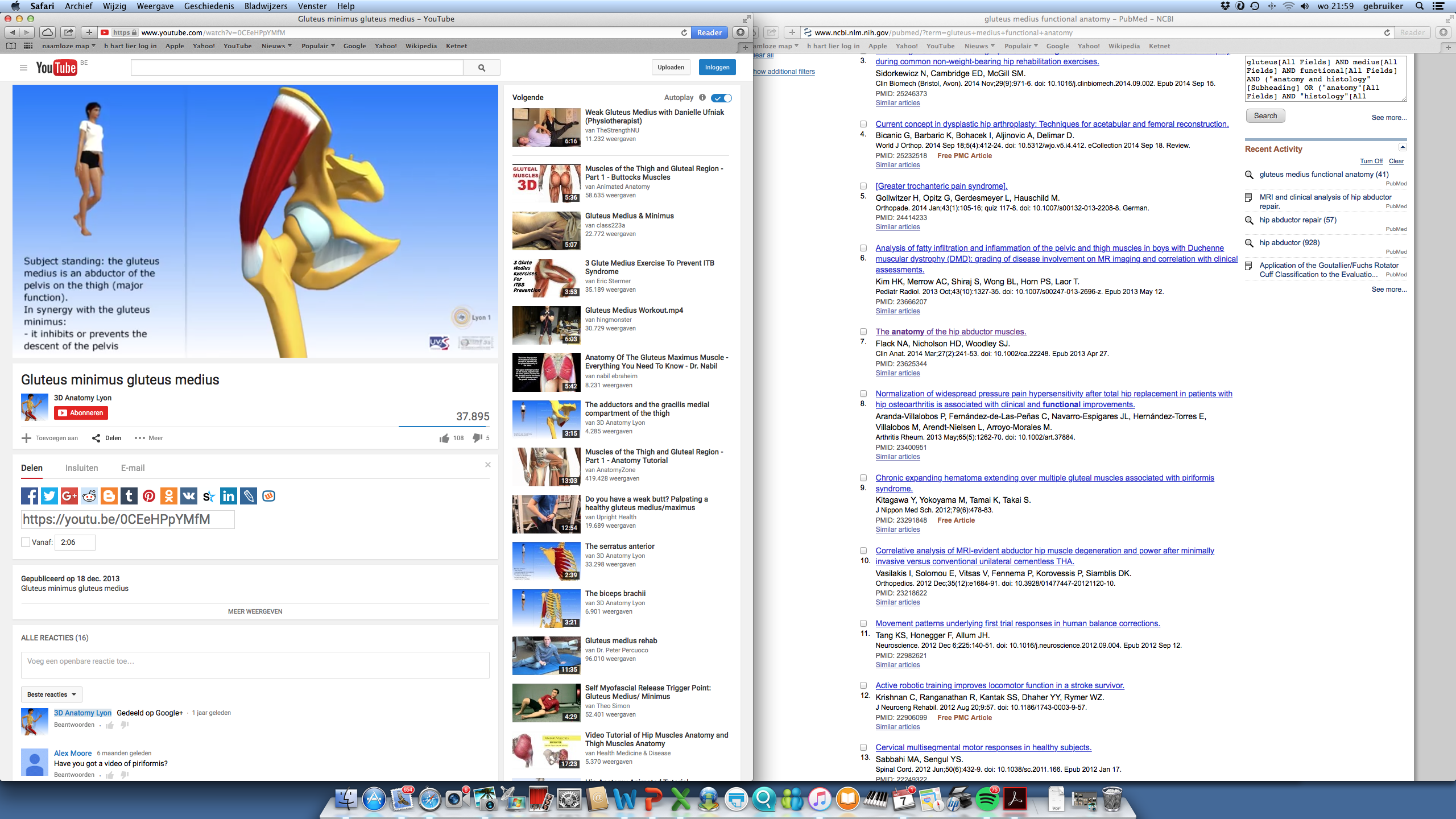 Symptoms
Pain lateral tigh
Pain lateral knee
Pain climbing stairs
Limited number of stairs possible
Difficult sleeping on the side
Clinical examination ?
Standing on 1 leg
Mobility hip: nl
Lateral decubitus
Abduction hip extended – knee extended
Abduction hip extended – knee flexed
Abduction hip flexed – knee flexed
Clinical examination
Monopodal standing 30’: Trendelenburg ?
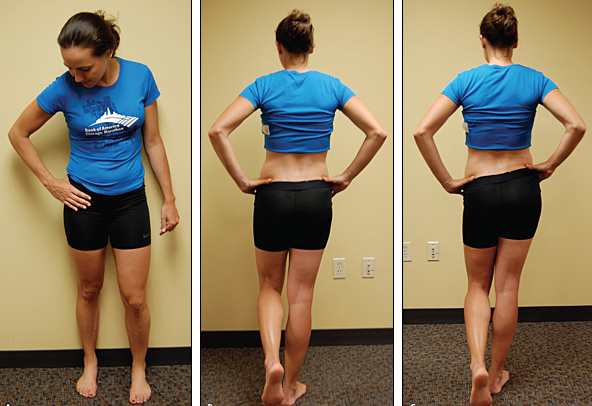 Clinical examination
Abduction with hip + knee  in extension
= iliotibial band + gluteus medius + glut minimus
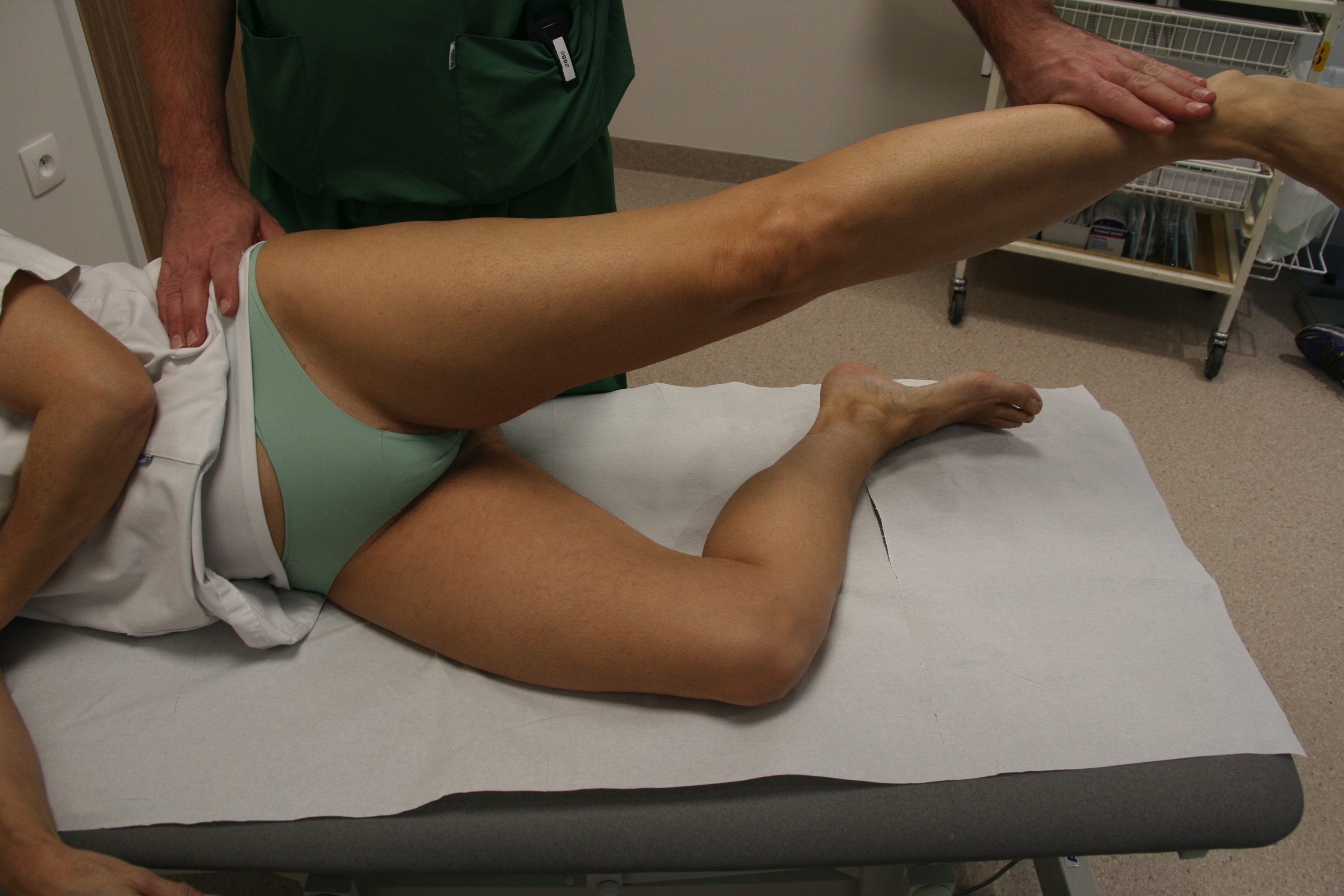 Clinical examination
Abduction with hip flexed + knee  flexed
=  gluteus medius
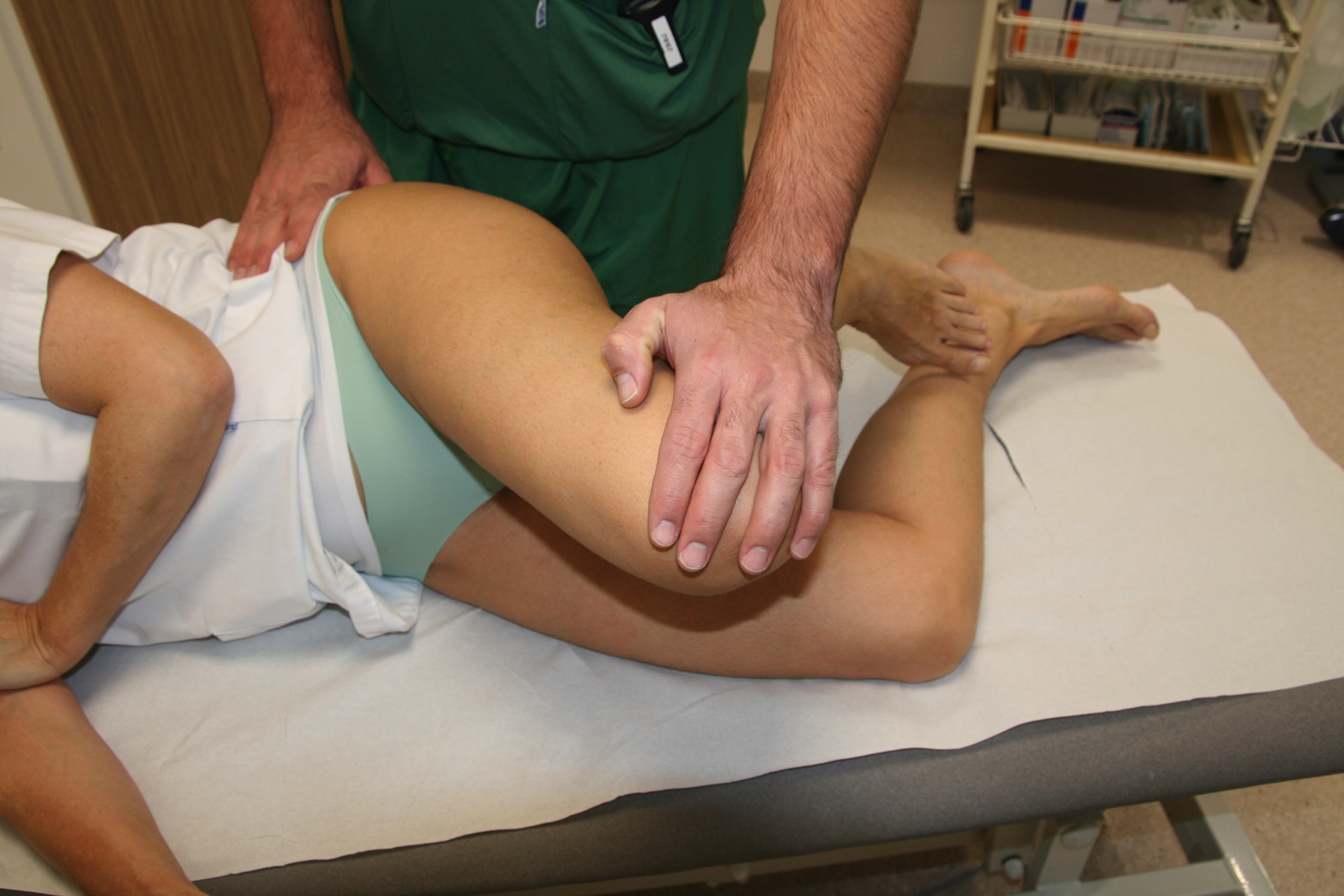 Standing RX pelvis
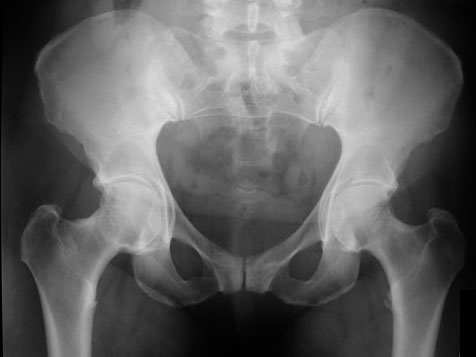 leg length 
pelvic tilt
Rotation
Overview hip, SIG
RX hip F/ P /Dunn
+ Dunn-view to exclude FAI
Calcification ? Enthesiophyt ?
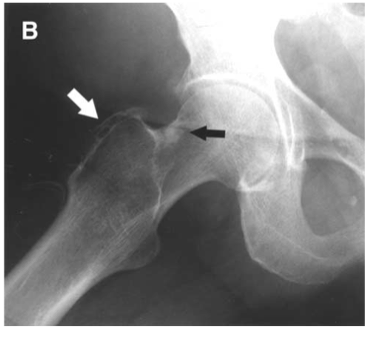 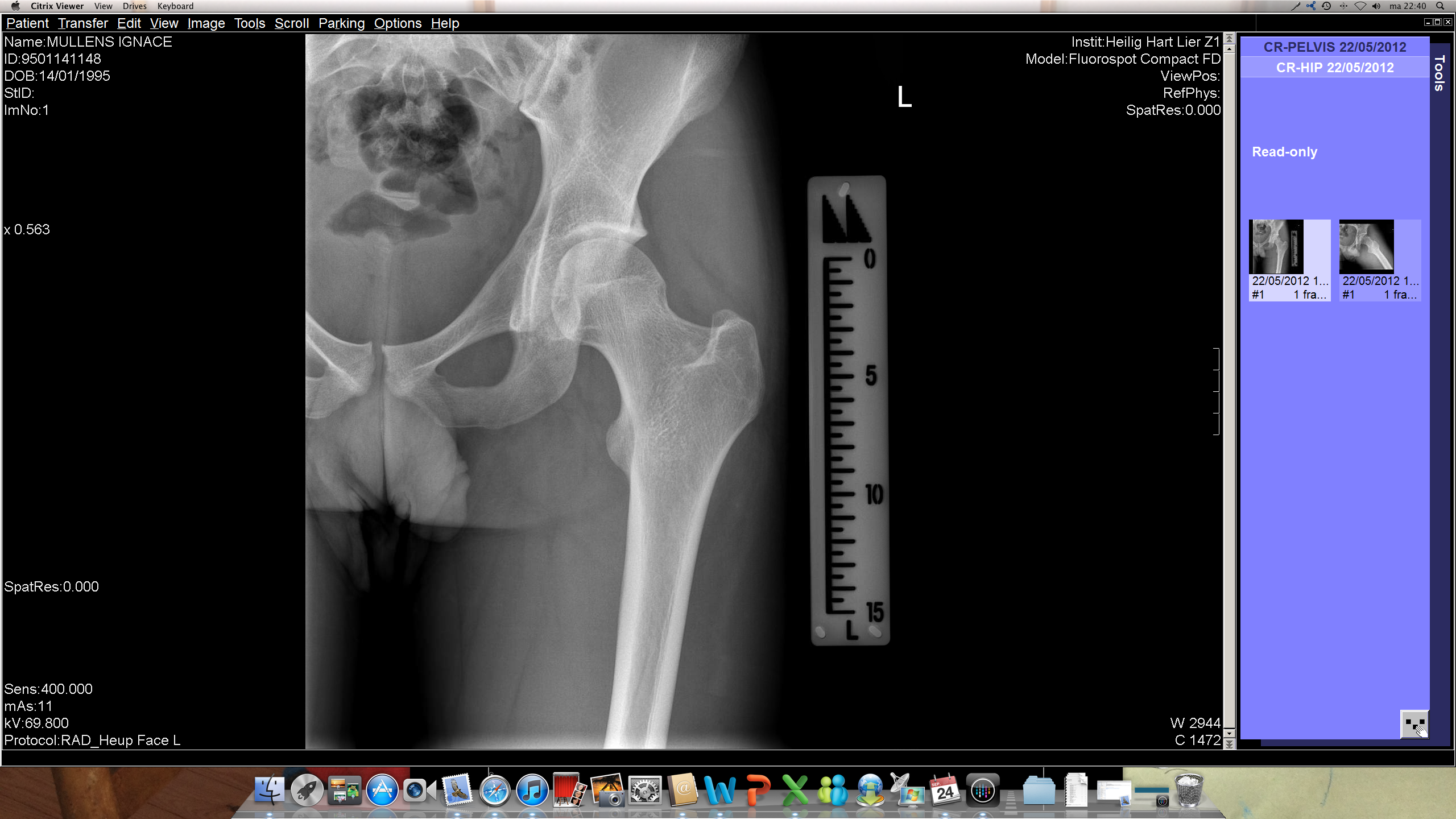 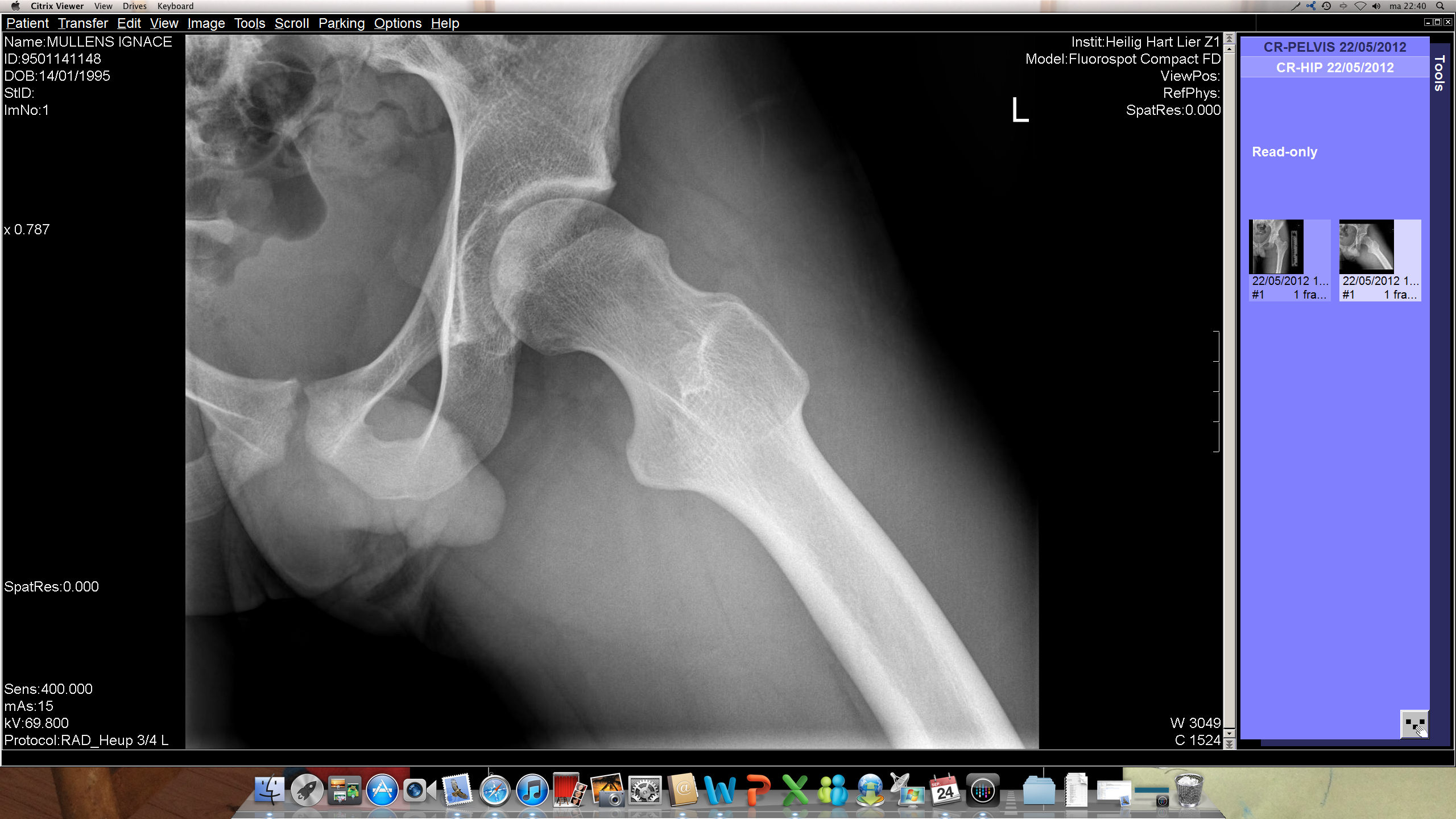 Echography
Bursitis?
Gluteus medius / minimus?
Articular tears
Difficult if obese
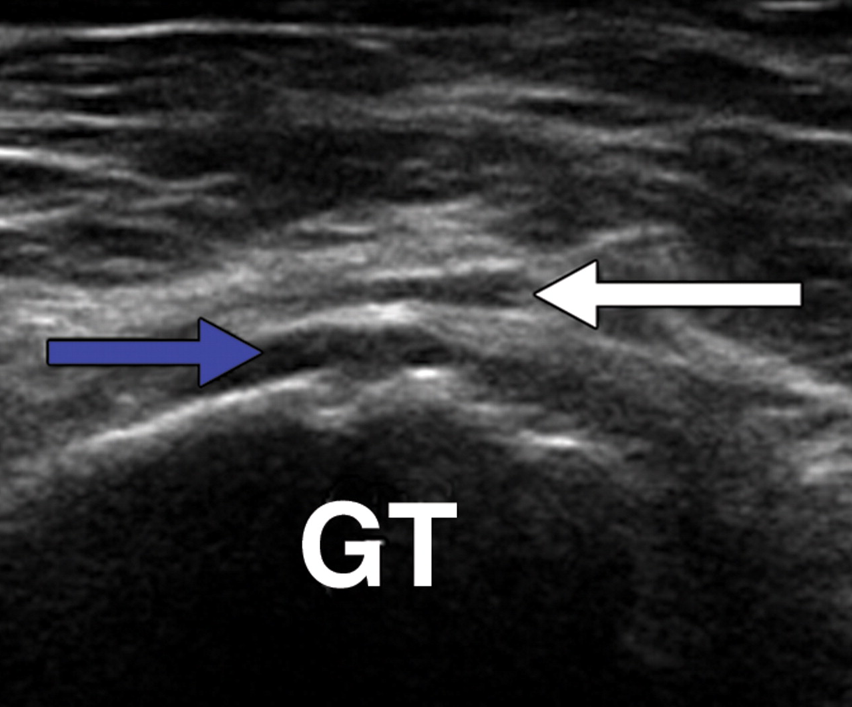 MRI pelvis
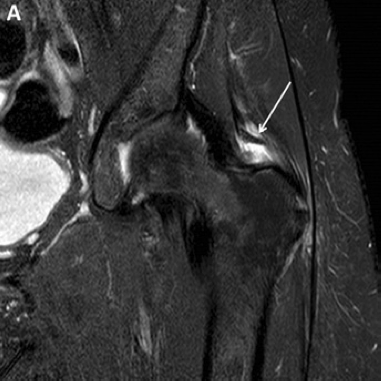 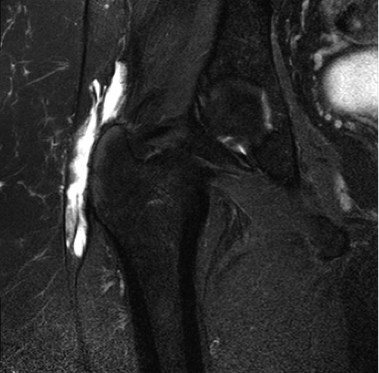 MRI detection of abducturcufftears: 73% sensitivity 95% specificity. Howell GE. J Arthroplasty 2001
MRI pelvis
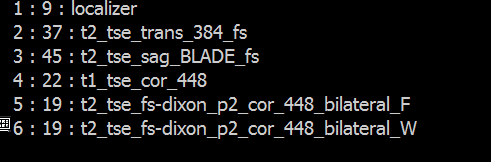 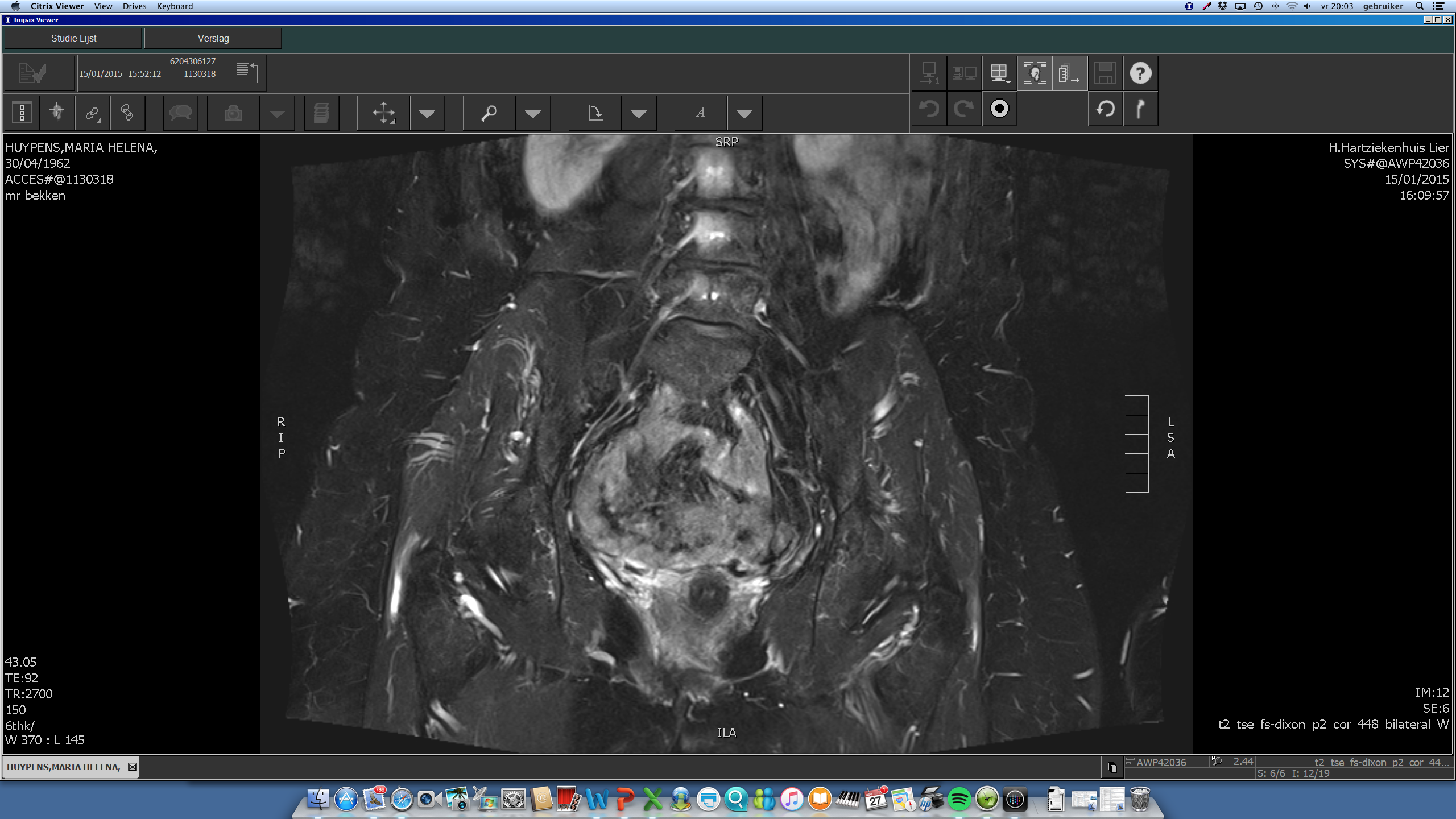 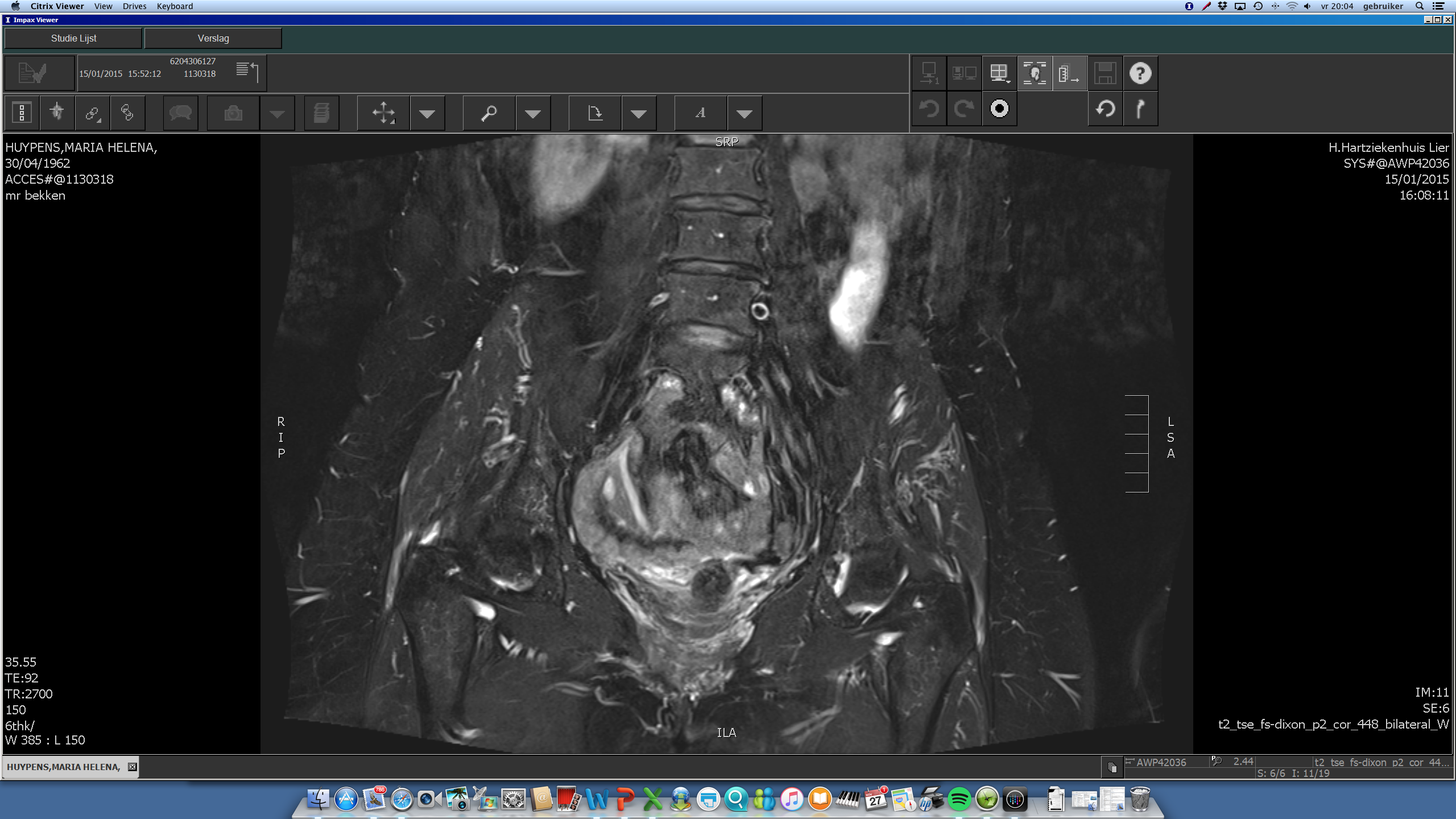 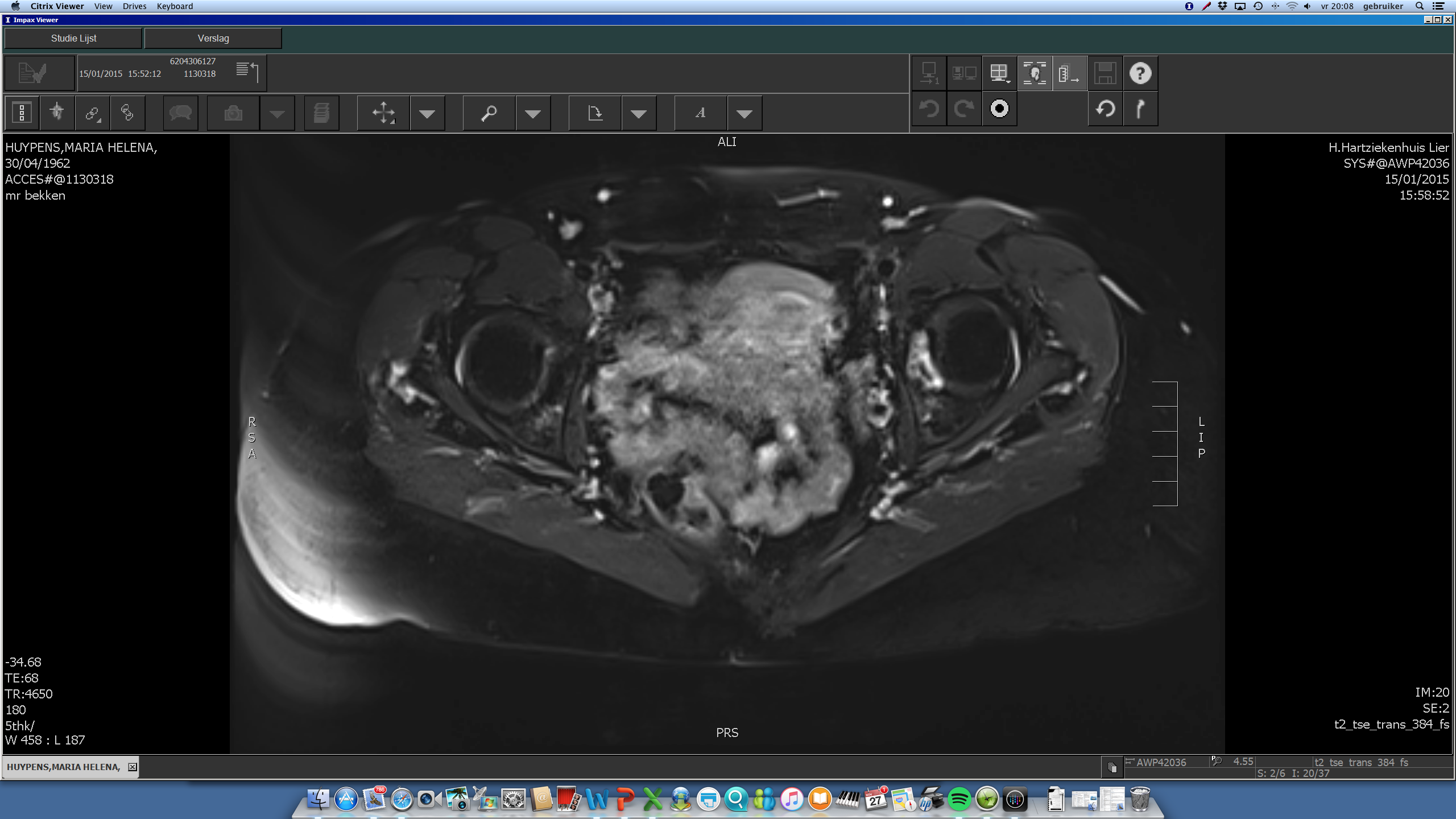 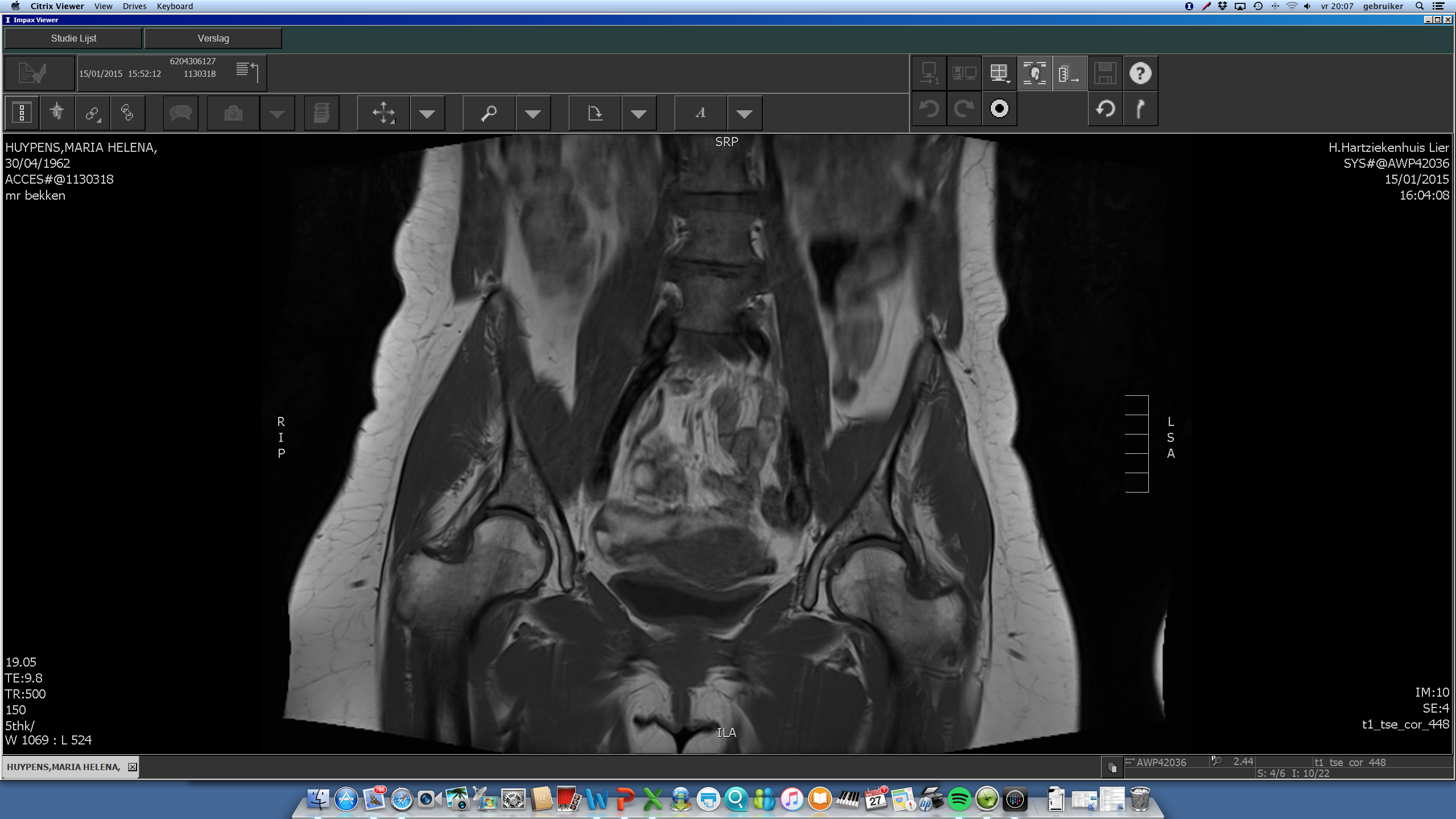 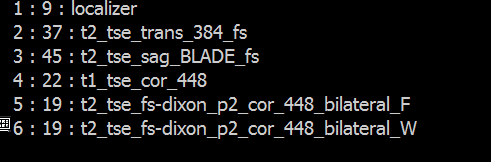 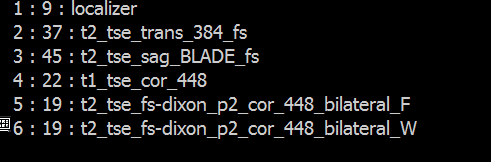 Tendon tear? Muscle degeneration?
Conservative treatment
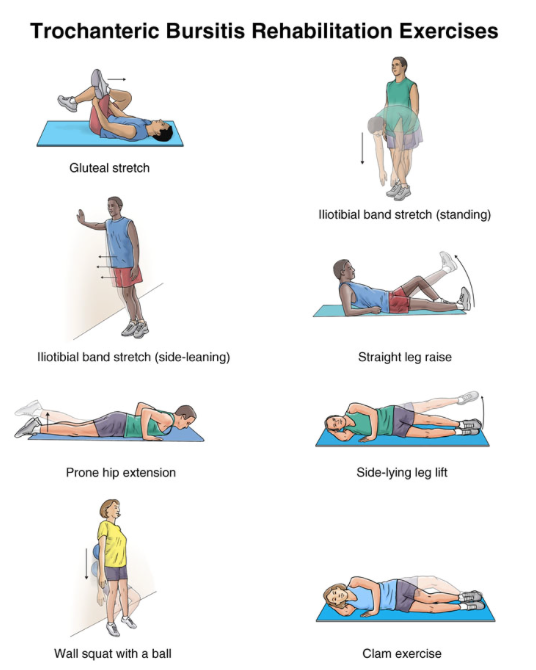 NSAID
Elevation contralateral leg
Fysio / fitness: 
Pelvic stabilisation exercises
Stretching fascia lata
Eccentric training
Conservative treatment
ESWT
Insertion tendinopathy
Contra-indicated if (partial) tear of the abductorcuff ?
Infiltration cortisone 
Bursitis trochanterica
No resistance !
Cortisone and tendon tears?
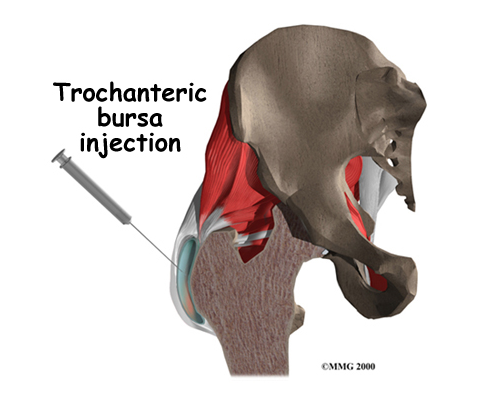 Conservative treatment
Infiltration PRP ?
Fitzpatrick J. Am J Sports Med 2018
Level 1 randomized; double-blind controlled trial
80/228 enrolled	 
included: buritis - tendinopathie – partial tear
(excluded: full thickness tear, previous surgery, osteoartritis, sciatica,..)
Conclusion: tendinopathy >4m greater clinical improvement after 12w with single PRP injection compared to single cortisone
Operative treatment
Primary repair : suture anchors
Open
Endoscopic
Transposition
Gluteus maximus transfert
Fascia lata tenodesis
Vastus lateralis transfert
Tissue augmentation
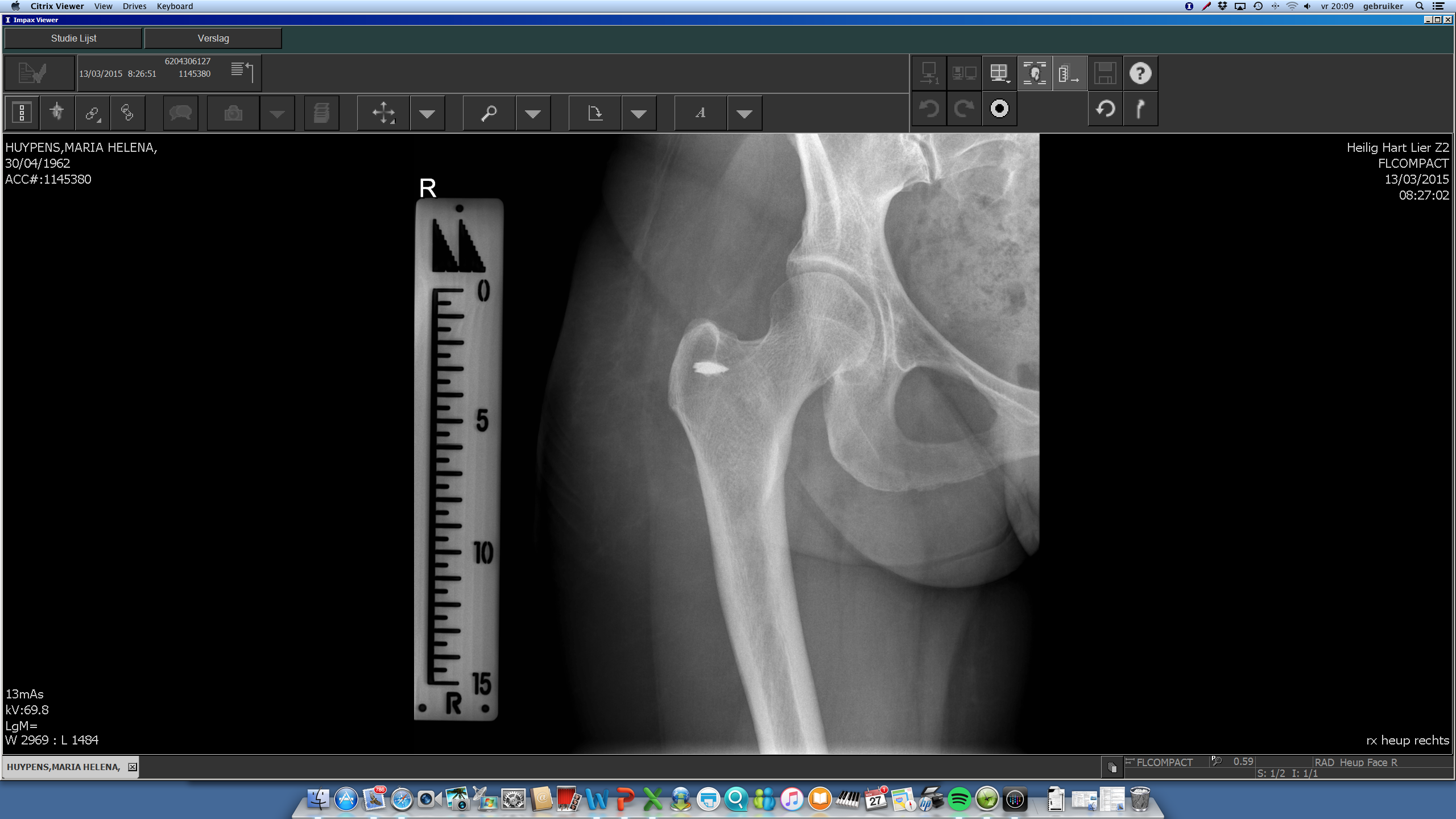 Open primary repair
Partial thickness tear
Excision bursa if inflamed
NO resection of fascia lata
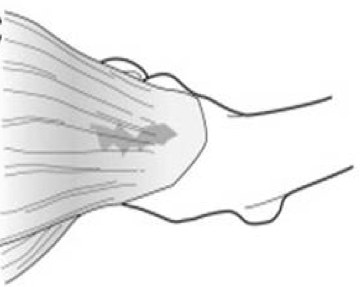 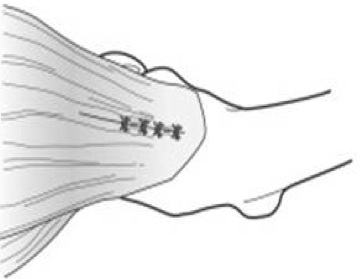 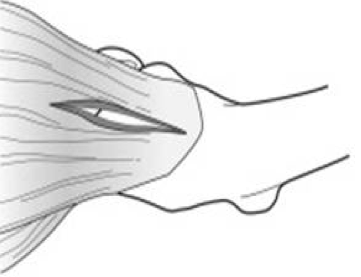 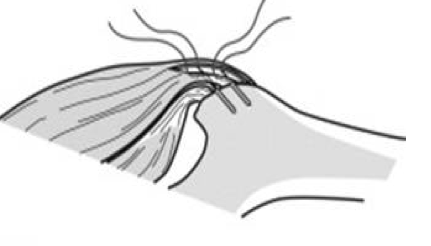 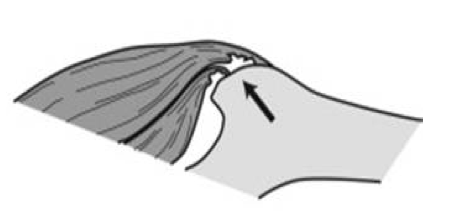 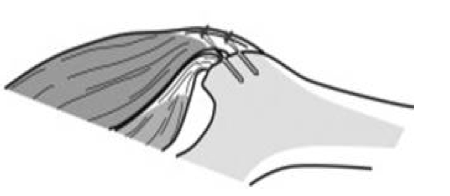 Open primary repair
Full thickness  tear
Double row?
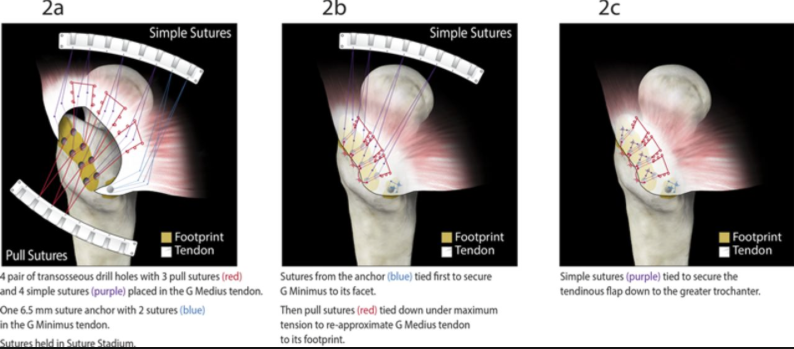 Open primary repair
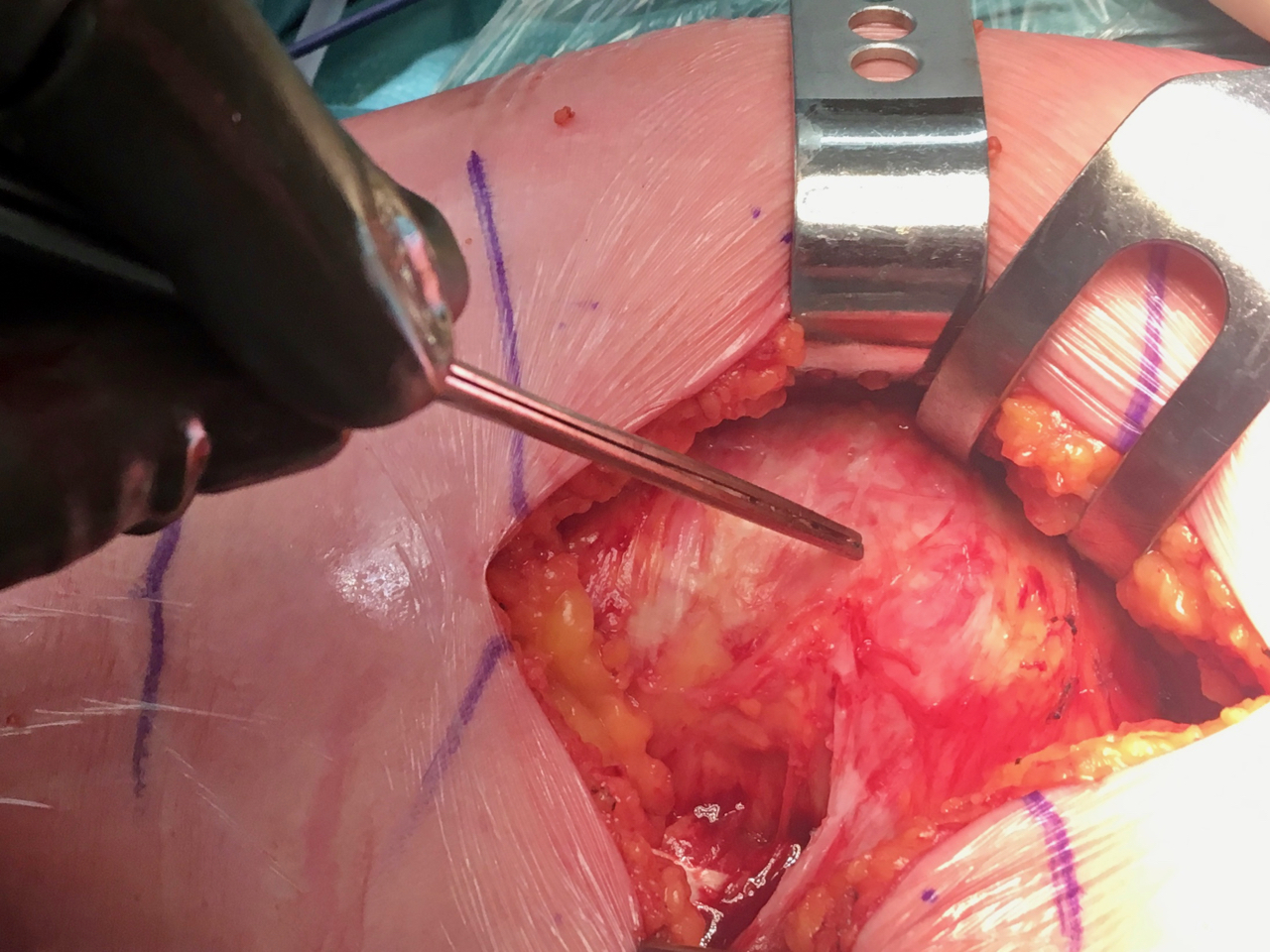 Open primary repair
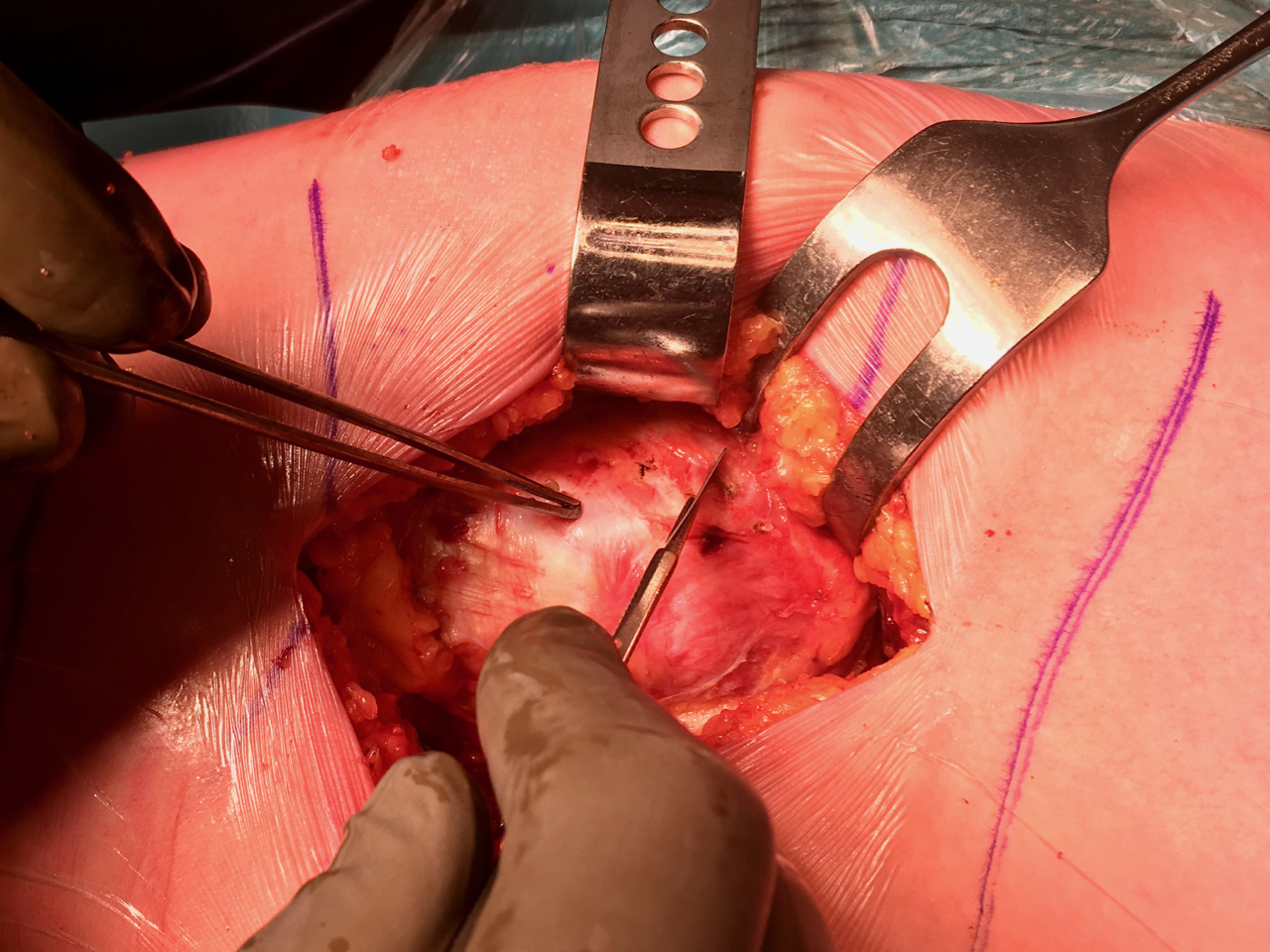 Open primary repair
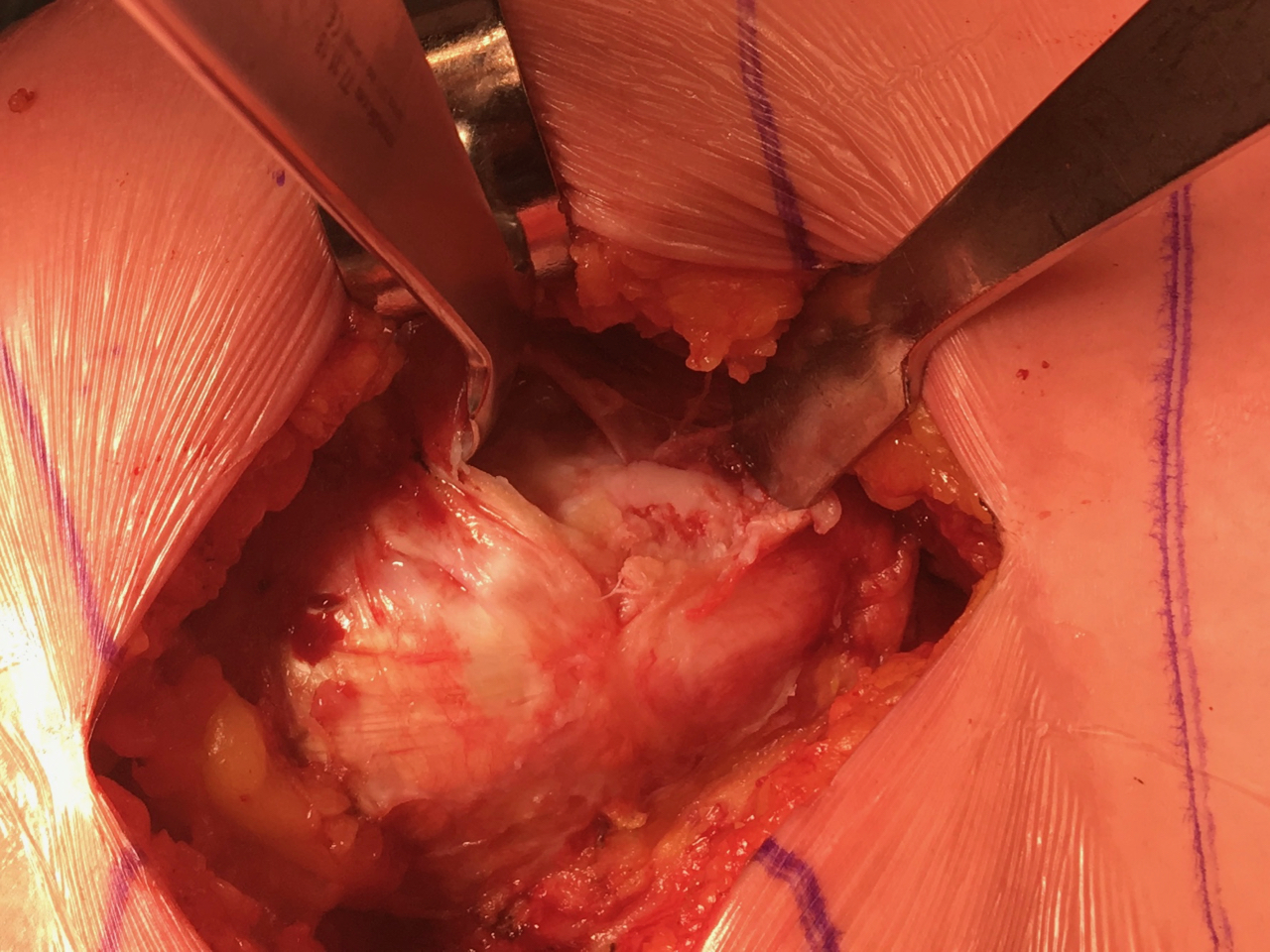 Open primary repair
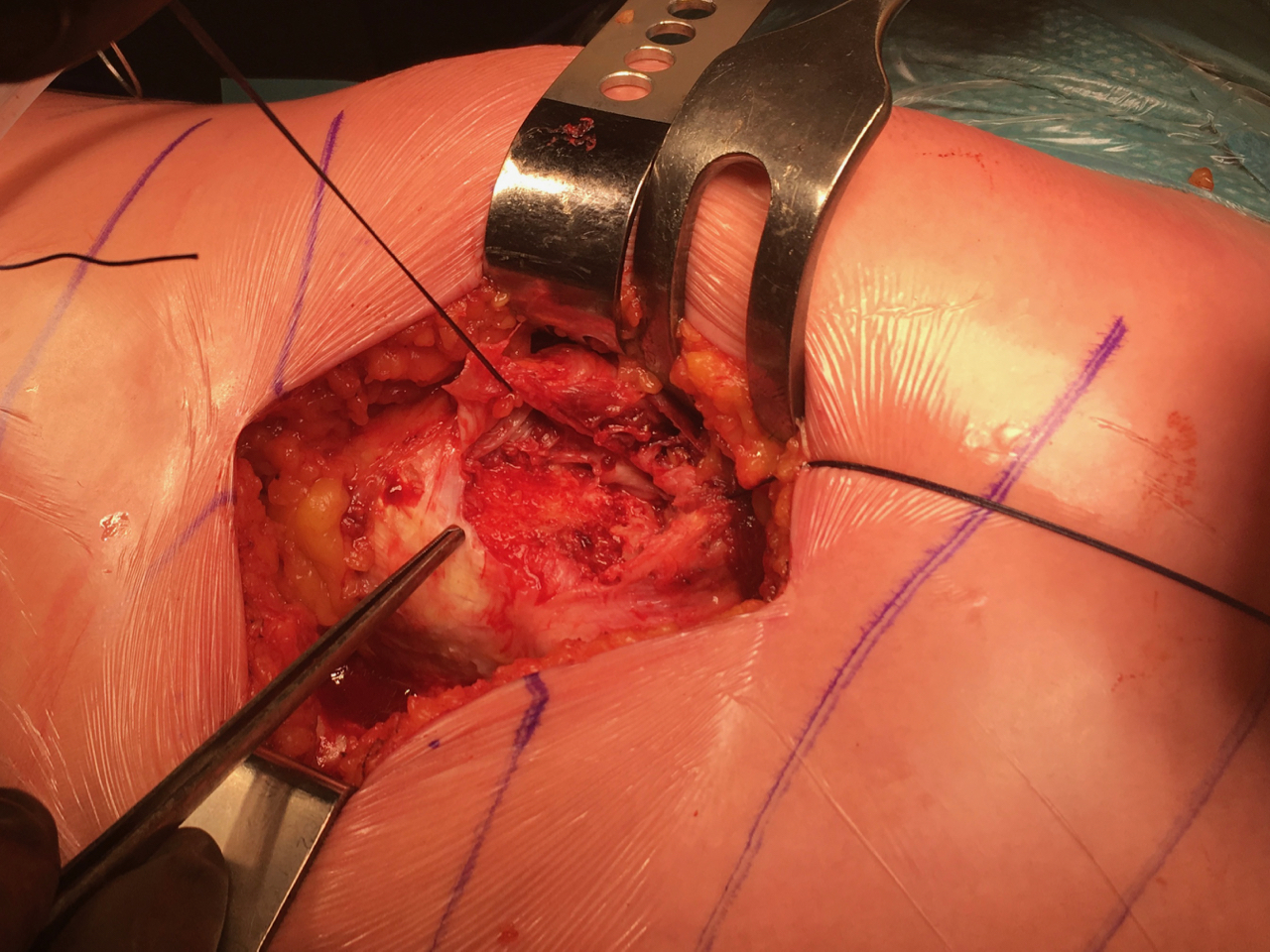 Open primary repair
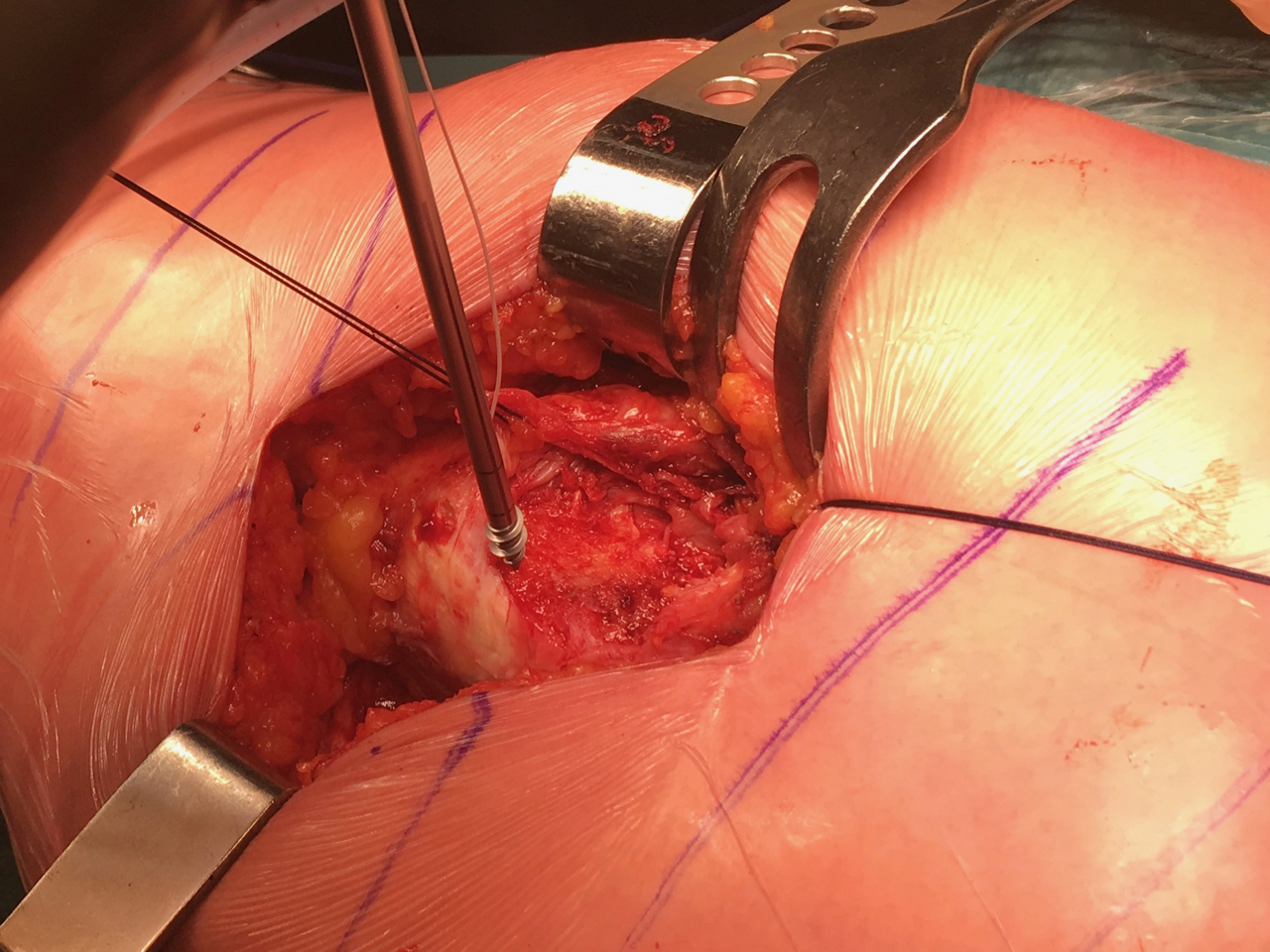 Open primary repair
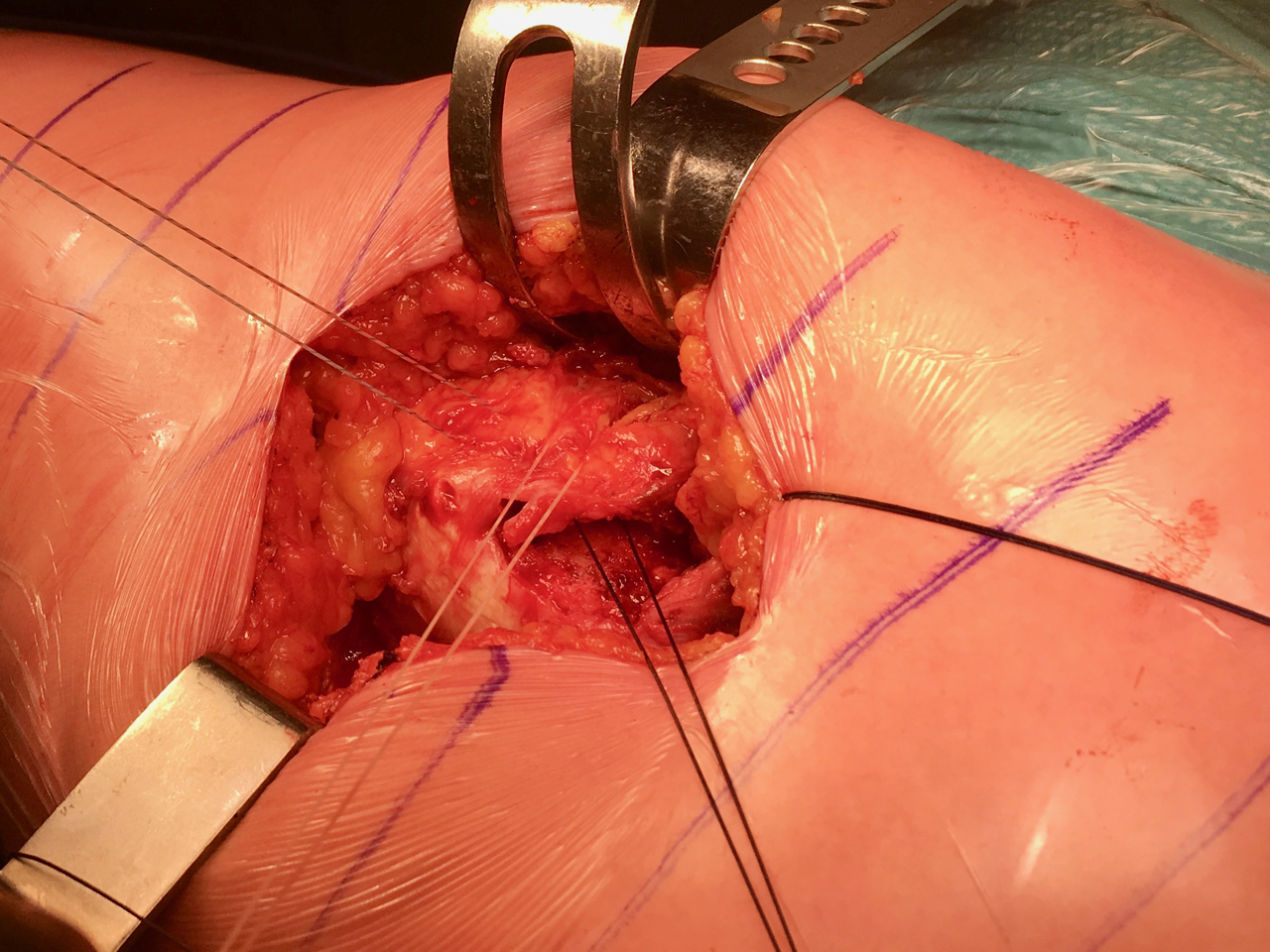 Open primary repair
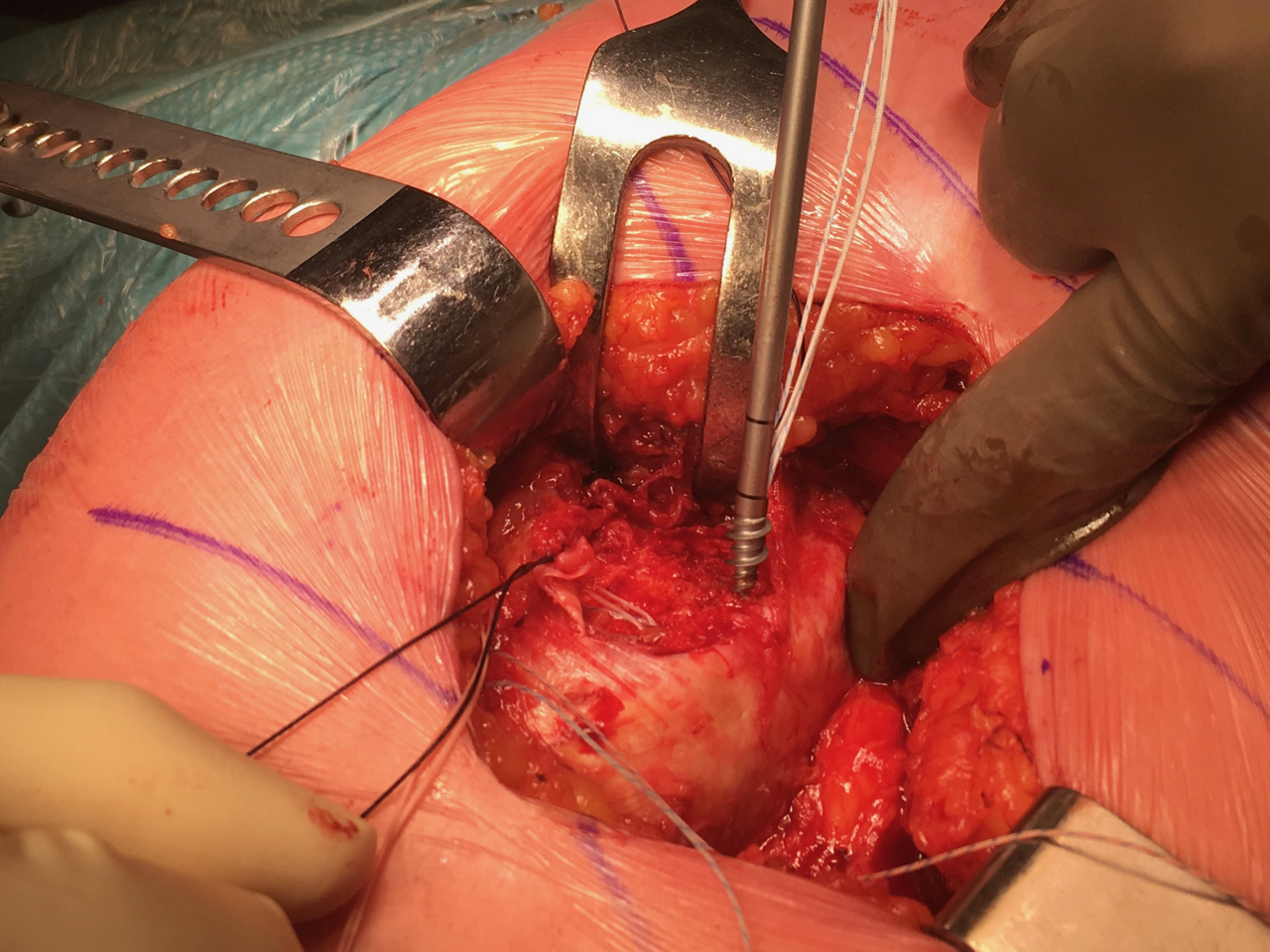 Open primary repair
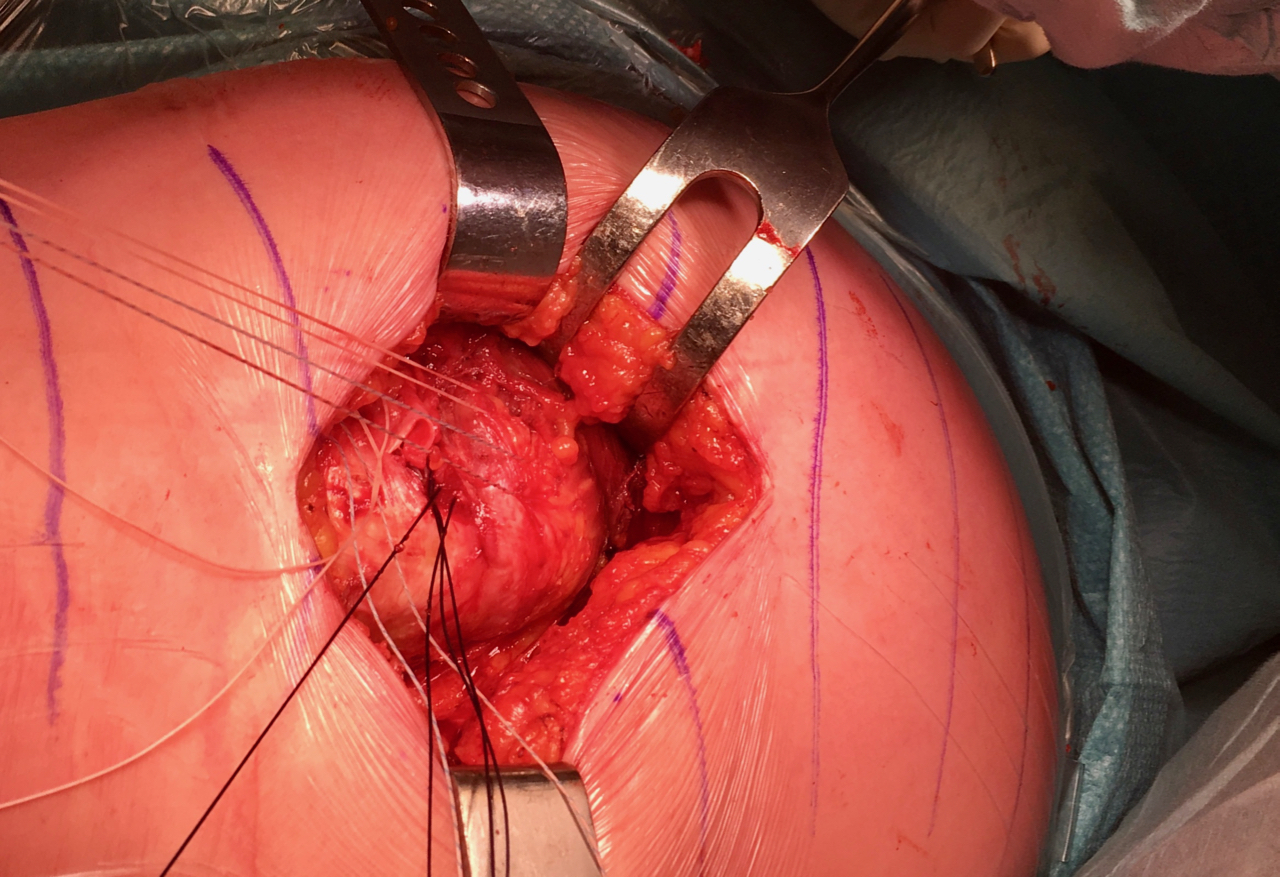 Open primary repair
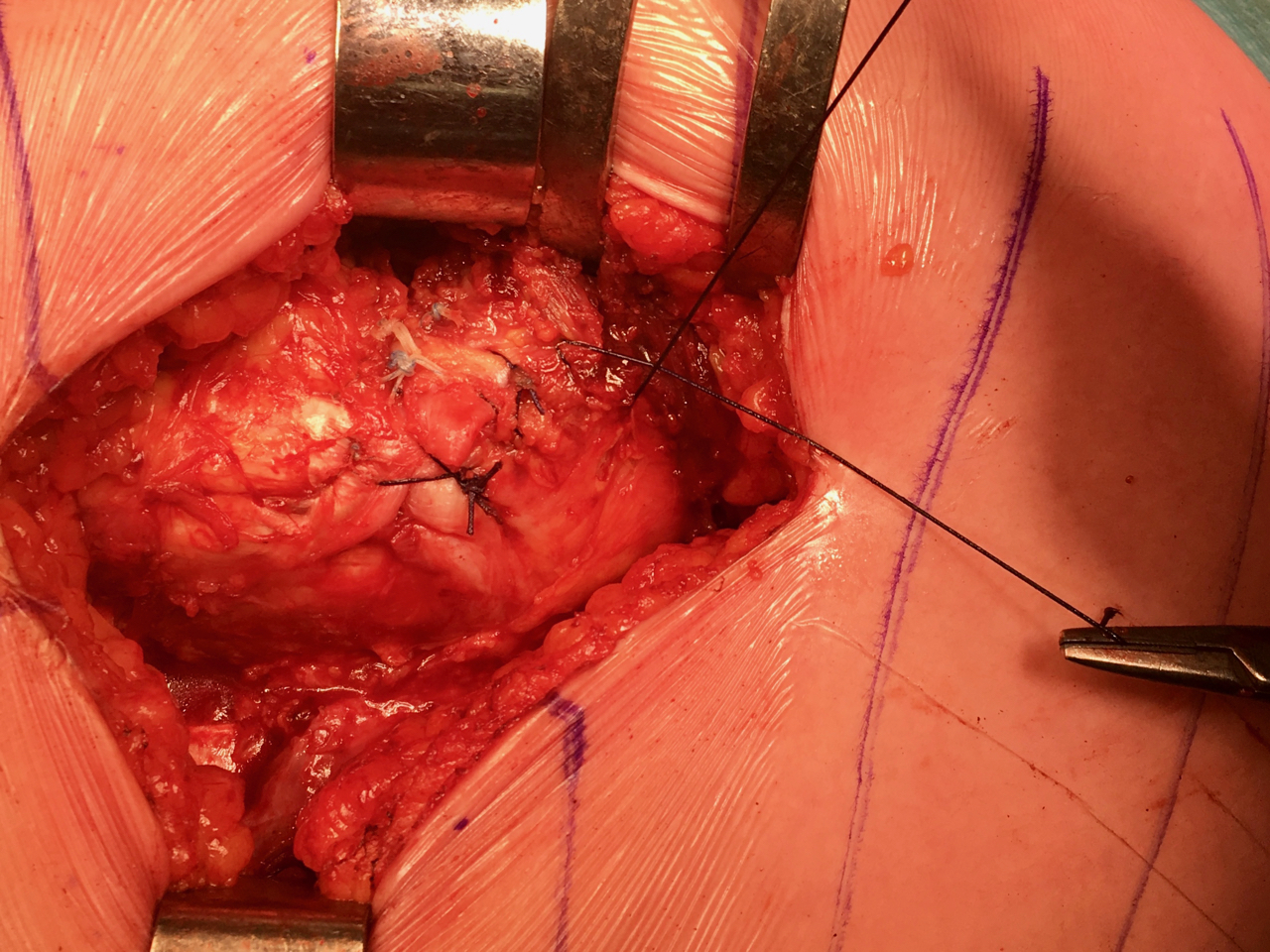 Open primary repair
Close fascia
NO excision of fascia at greater trochanter
LIA
No drain – tranexamid acid (Exacyl)
Endoscopic repair
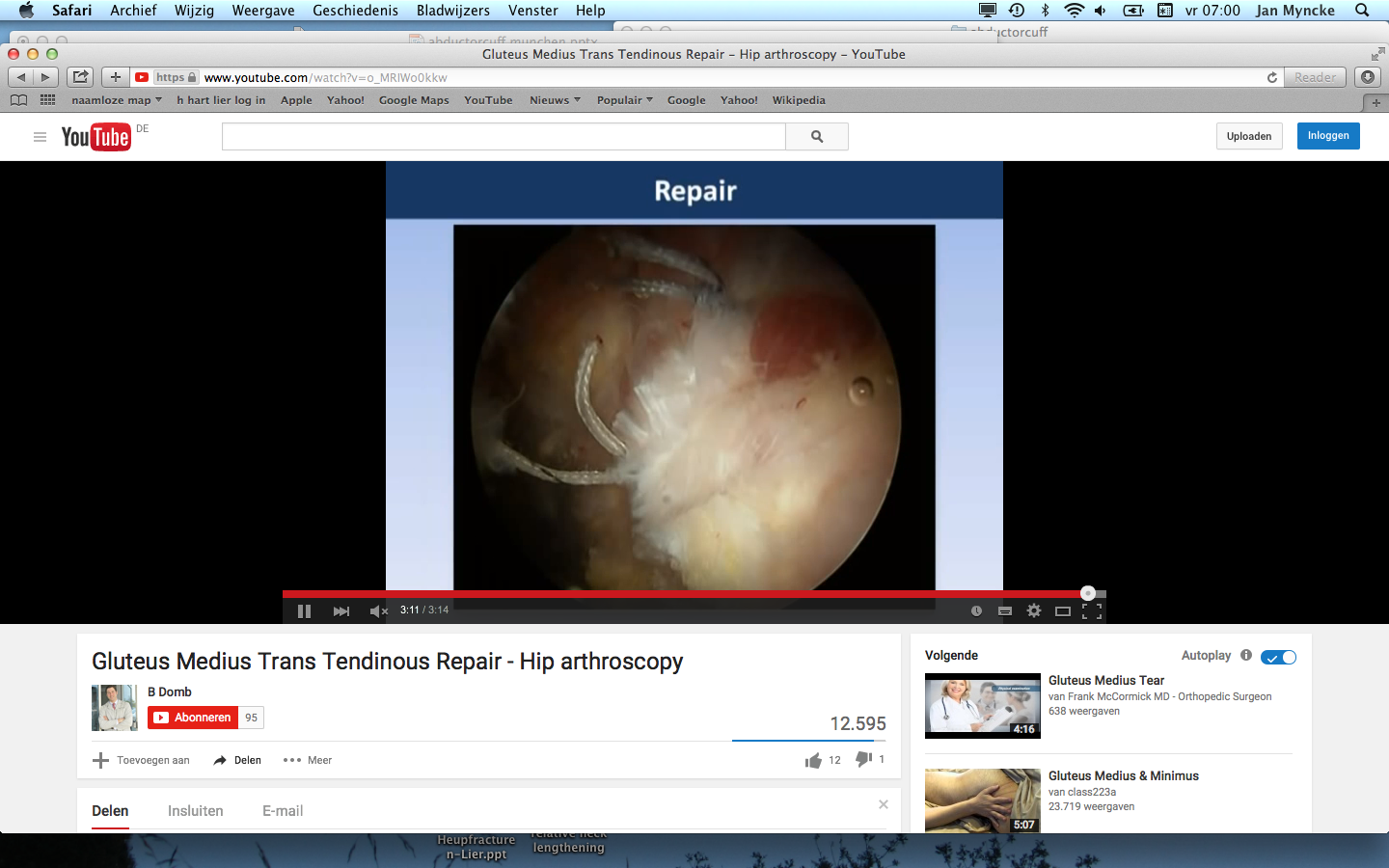 Transposition: Gluteus maximus transfert
Whiteside LA, 
Clin Orthop, 2006
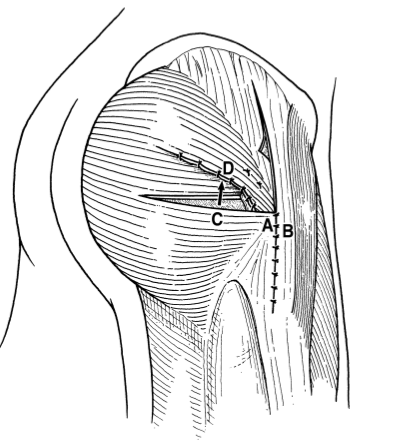 Transposition: gluteus max transfert (Whiteside)
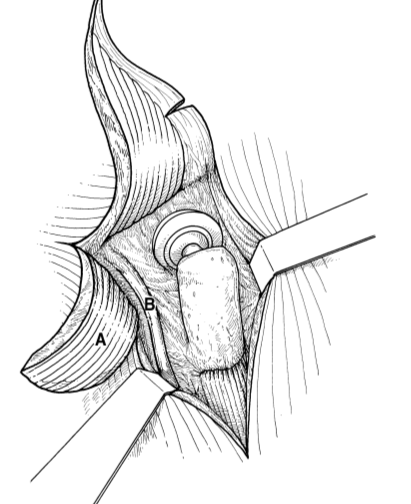 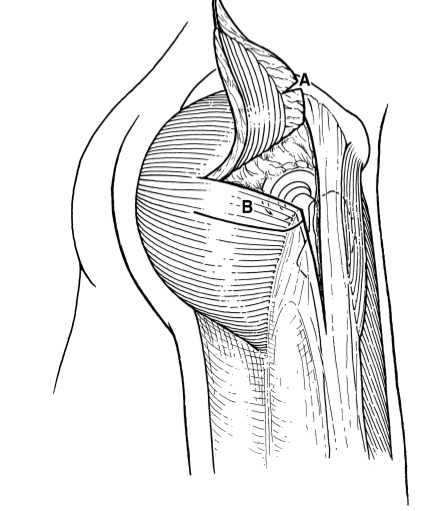 Transposition: gluteus max transfert (Whiteside)
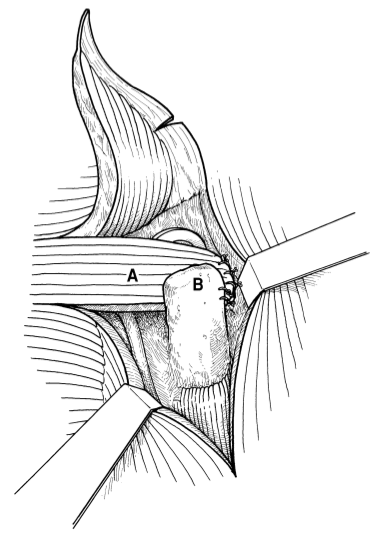 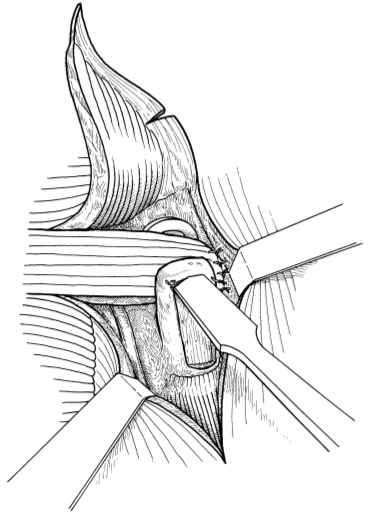 Transposition: gluteus max transfert (Whiteside)
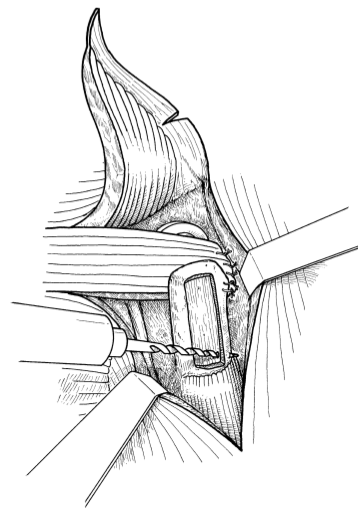 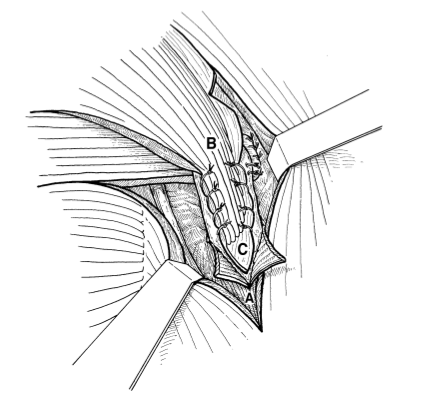 Transposition: gluteus max transfert (Whiteside)
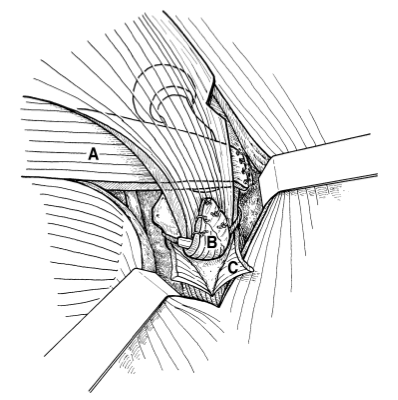 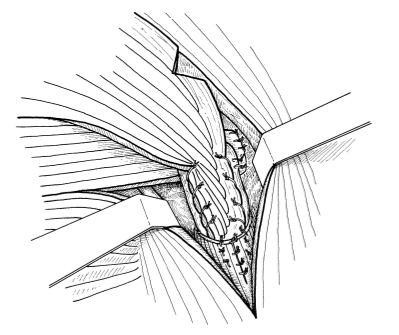 Transposition: gluteus max transfert (Whiteside)
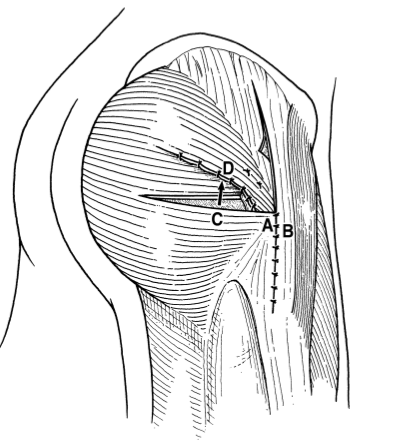 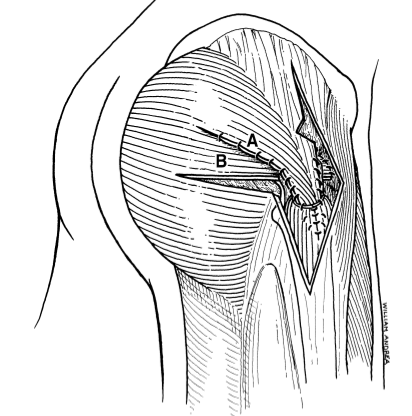 Transposition: gluteus max transfert (Whiteside)
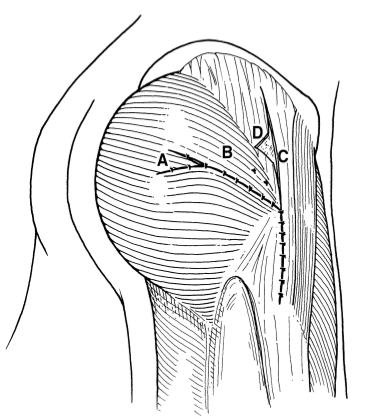 Transposition: vastus lateralis transfert
Beck M. J Arthroplasty 2004
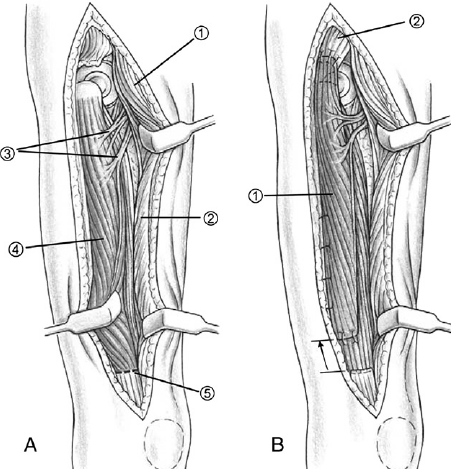 Augmentation
Graft Jack
LARS
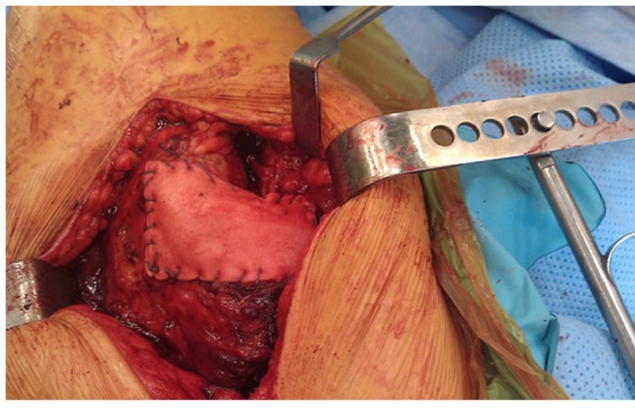 Abductorcuff + THA
Coxarthrosis + abductorcuff tear
Open primary repair during surgery
Difficult with anterior approach, easier with posterior approach (DSA?)
Abductorcuff tear after THA
Often anterolateral approach
Primary repair not possible ? 
Transposition: glut max transfert
Postoperative
Compression 2 to 4w
NSAID ?
Ice !
Postop rehab
Communicatie chirurg – revalidatie – kine
Operatieverslag: 
Perop: wat is er gebeurd?
Postop: steunname
Voorschrift kine: 60x
Revalier: oefenschema
Postop rehab
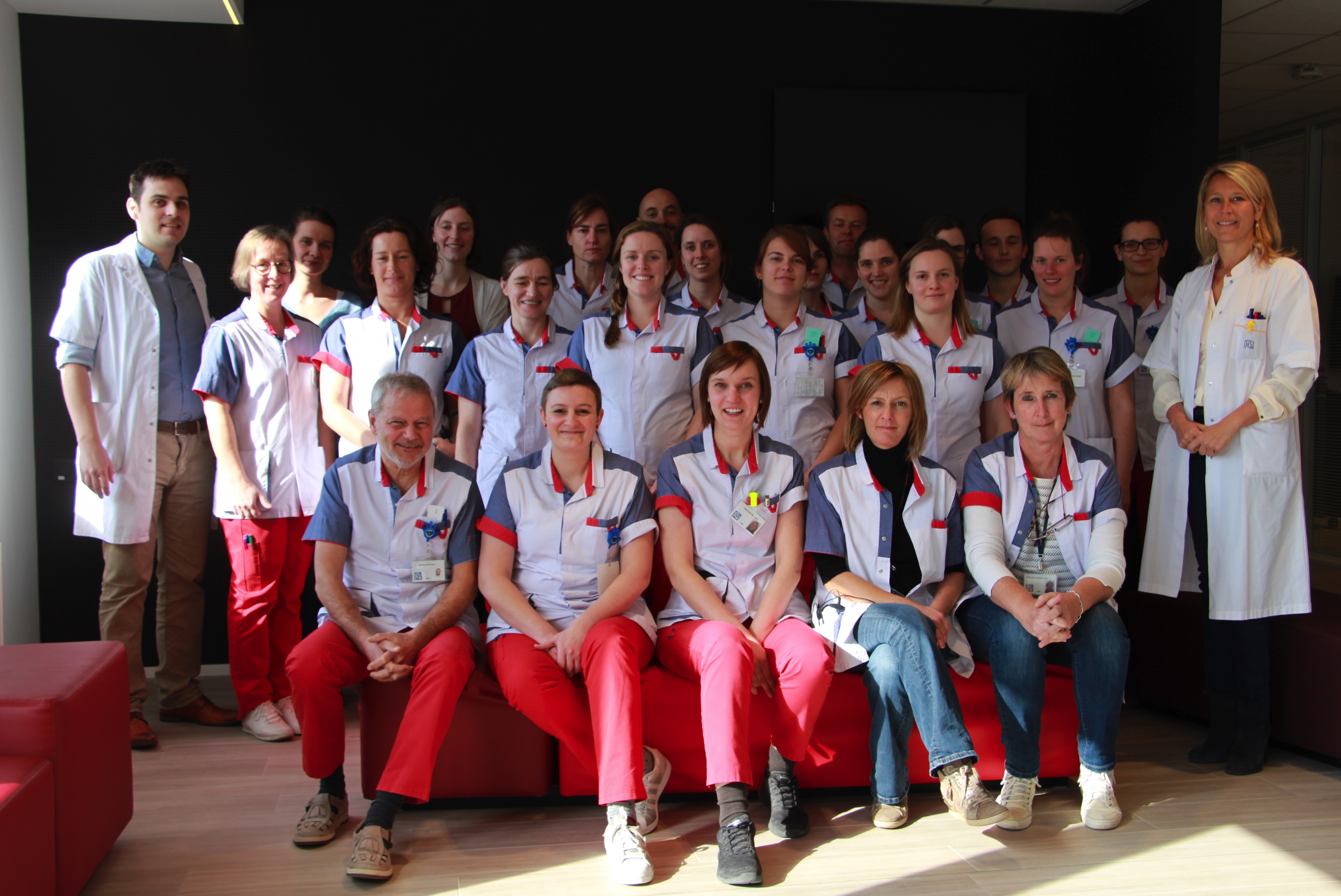 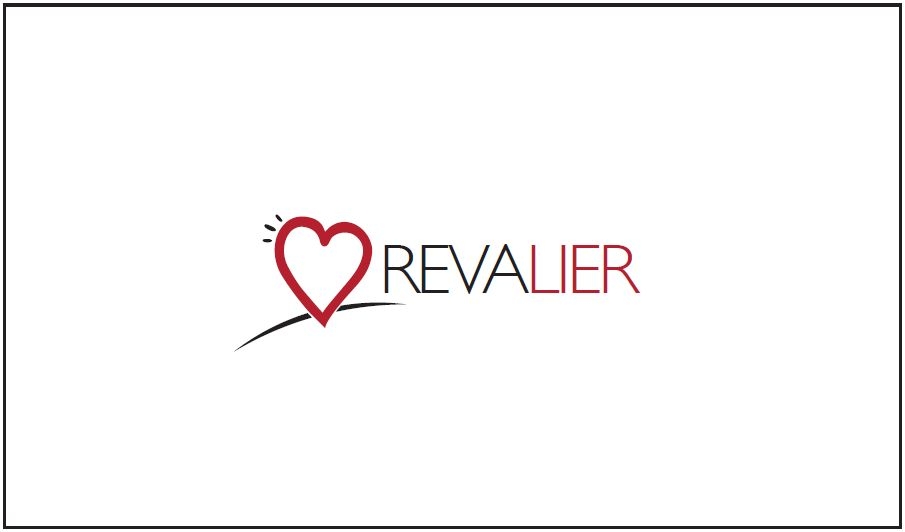 Doelstellingen
Oefeningen 0-6w post-op
Gebruik compressie broek
Fietsen (Theratrainer)
Unipodale stand (niet-geopereerde been)
Bridging (gluteus maximus)

Adductoren aanspannen
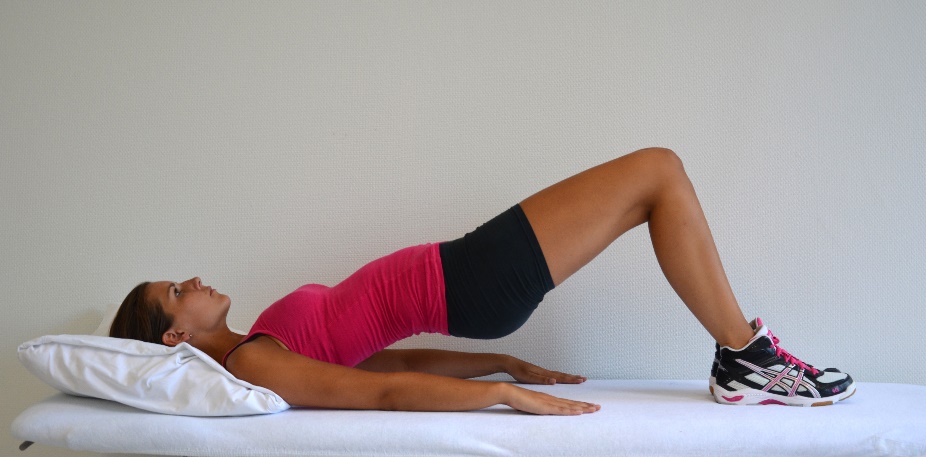 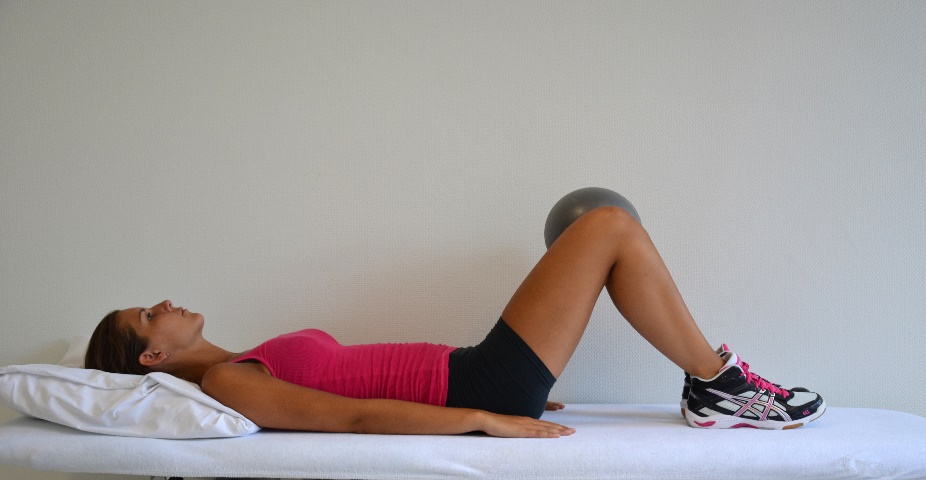 Oefeningen 0-6w post-op
Heel slides
(hamstrings/iliopsoas)

Heel digs (hamstrings)
Q-ceps setting/contractie
Co-contractie hamstrings + Q-ceps
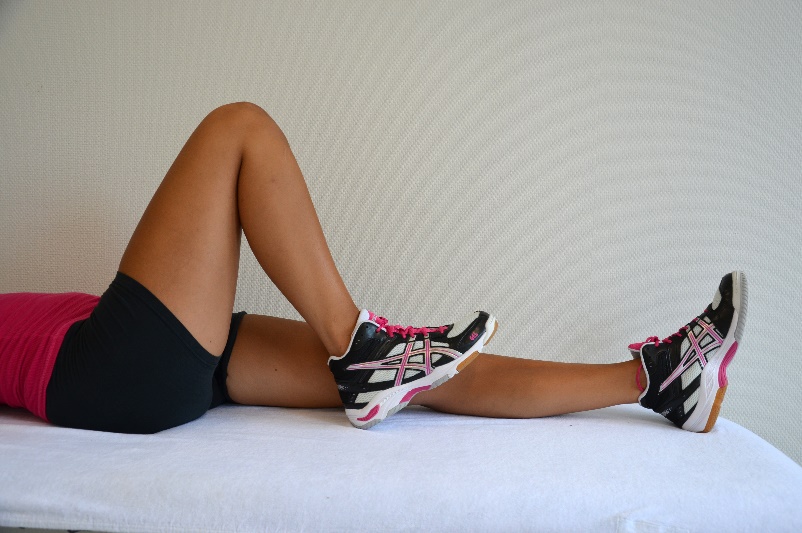 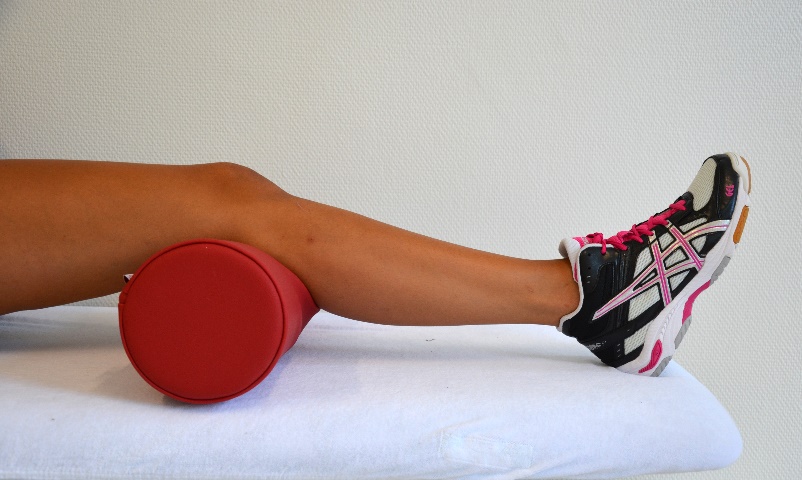 Oefeningen 6w-3m post-op
Uitbreiding kracht- en stabilisatieoefeningen 
Unipodale stand: abductie toegestaan

Bridging: strekken been toevoegen
Abductie in zijlig (gestrekt been + gebogen been)
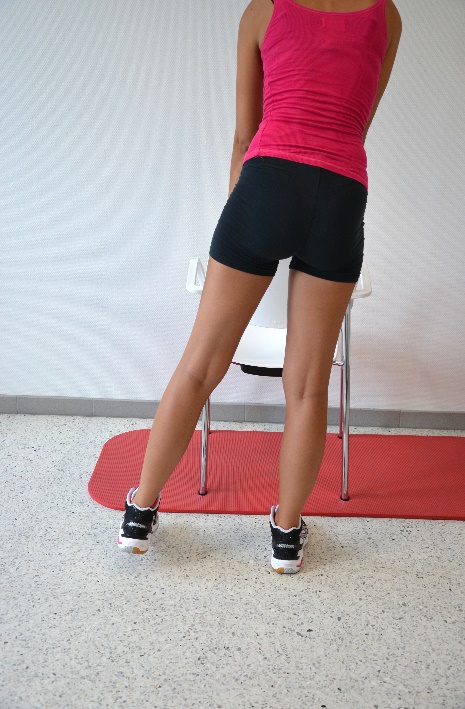 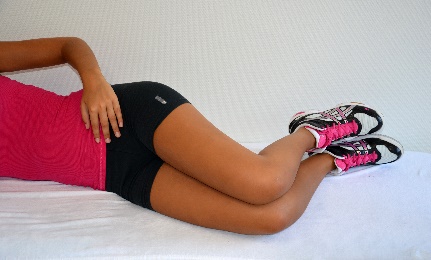 Oefeningen 3m-6m post-op
Opbouwen in kracht en stabilisatietraining
Bv. Squats, lunges, bridging op bobath bal, single knee bend



Opbouw oefeningen
Toevoegen proprioceptief materiaal    
Toevoegen gewicht/theraband
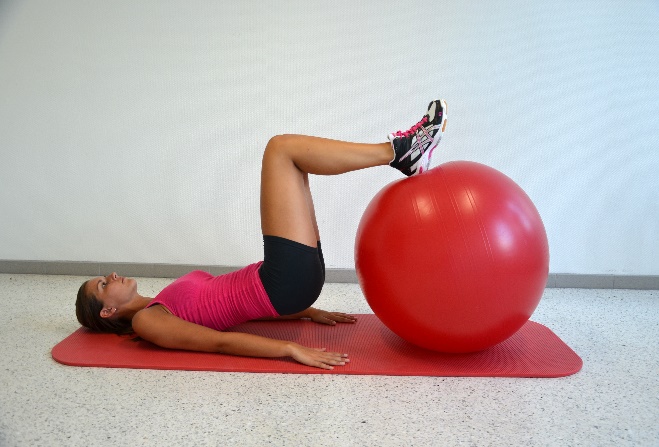 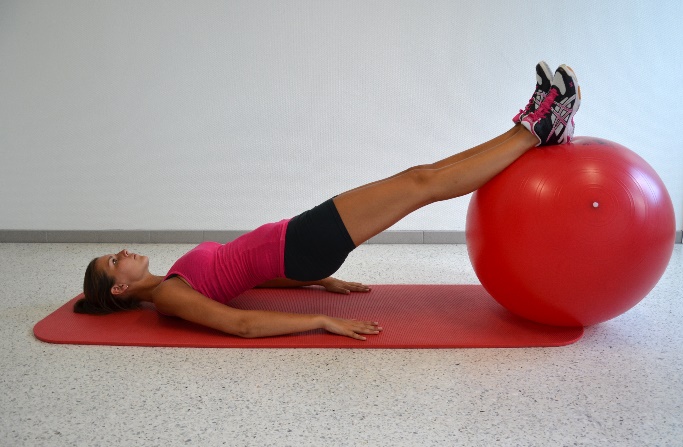 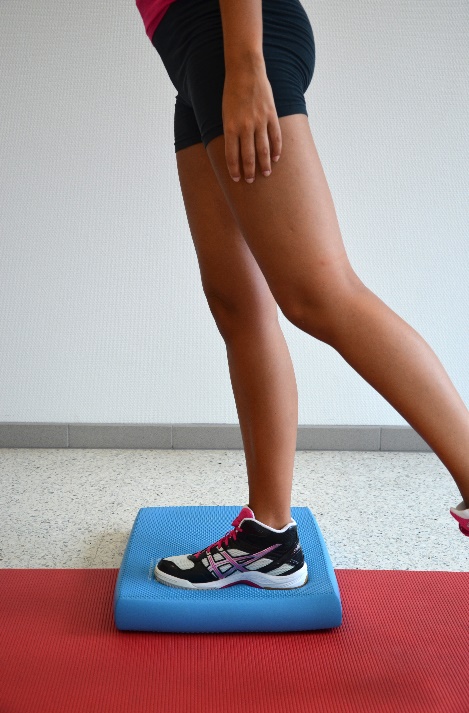 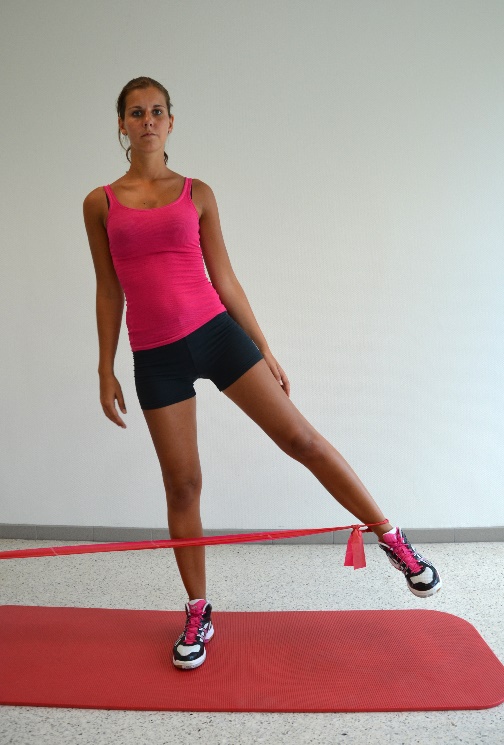 Oefeningen >6m post-op
Sportspecifieke oefeningen
Vaak niet van toepassing
Conclusion
Greater trochanter pain syndrome: not only bursitis
Abductorcuff tendinopathy:
Tendinitis – partial (articular) tear – full thickness tear
Diagnosis: clinical investigation + MRI
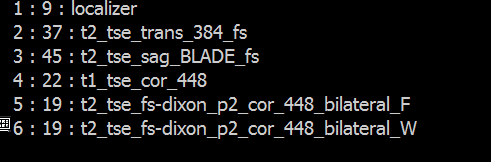 Conclusion
Good indication for surgical repair	
Clinical investigation:
Tenderness at palpation
Loss of abductor strength
Confirmed on MRI
Exclude other pathologies (FAI, coxathrosis, …)
Conclusion
Less pain 
More function – no normal hip
Climbing stairs, walking
Sleeping on the side sometimes painfull
Adaptations: nordic walking, bicycle
Conclusion
Patients with patience
Realistic expectations
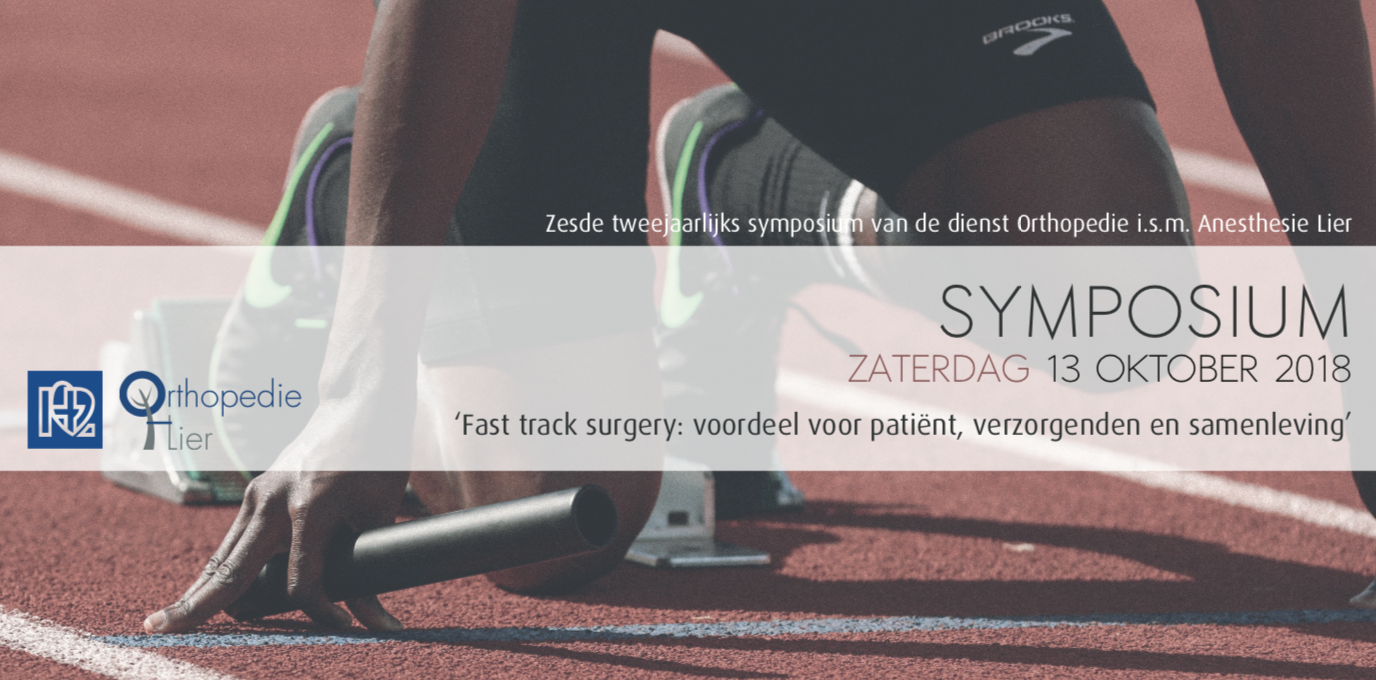